Тема самообразования 
в средней группе
«Развитие математических способностей через игровую деятельность»
Воспитатель группы №13 Полянка Бражникова Елена Валерьевна
Цель:  Повышение своего теоретического уровня профессионального мастерства и компетентности.
Задачи:
Продолжать закреплять количественные и порядковые числительные, различать геометрические фигуры, ориентироваться в пространстве и во времени.
Продолжать развивать навыки самостоятельной деятельности детей, умственные способности, коммуникативные навыки.
Способствовать формированию дружеских взаимоотношений со сверстниками, уступчивости, умения договариваться.
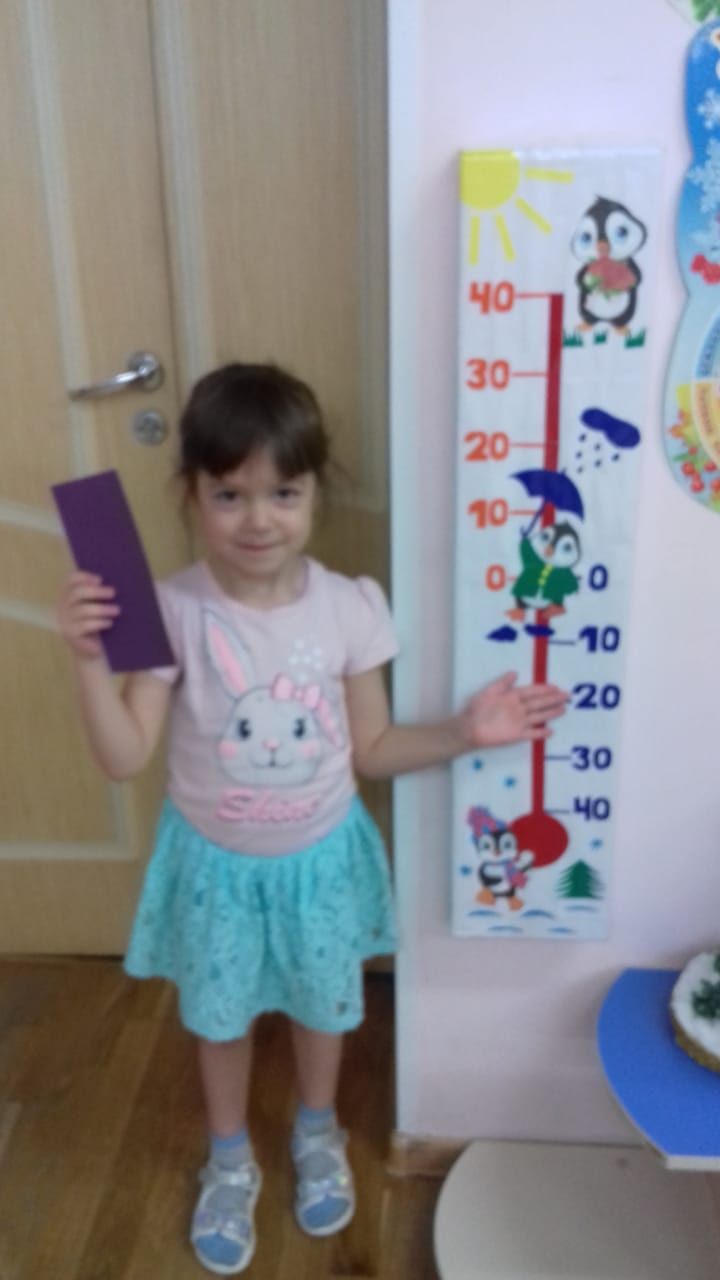 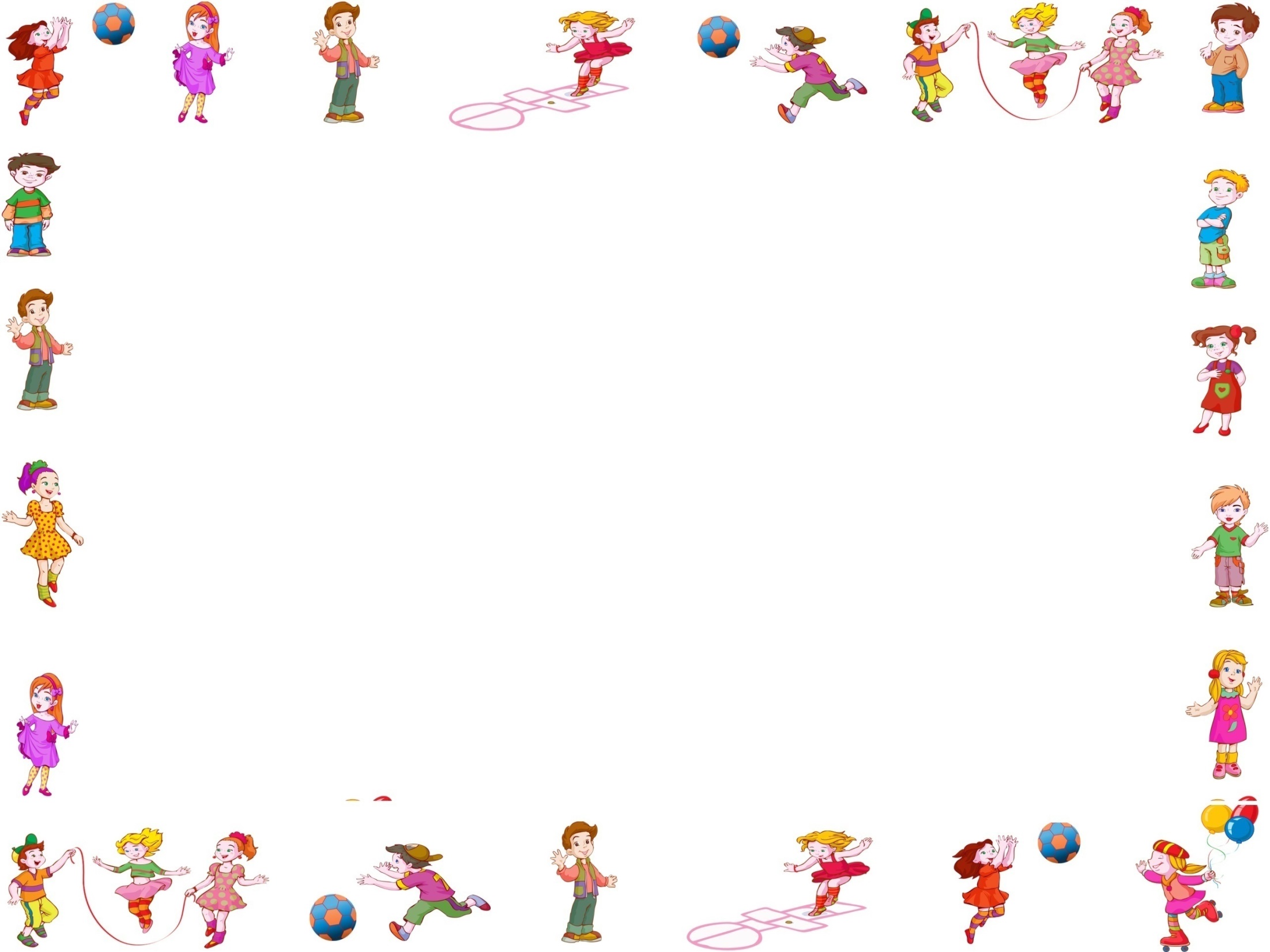 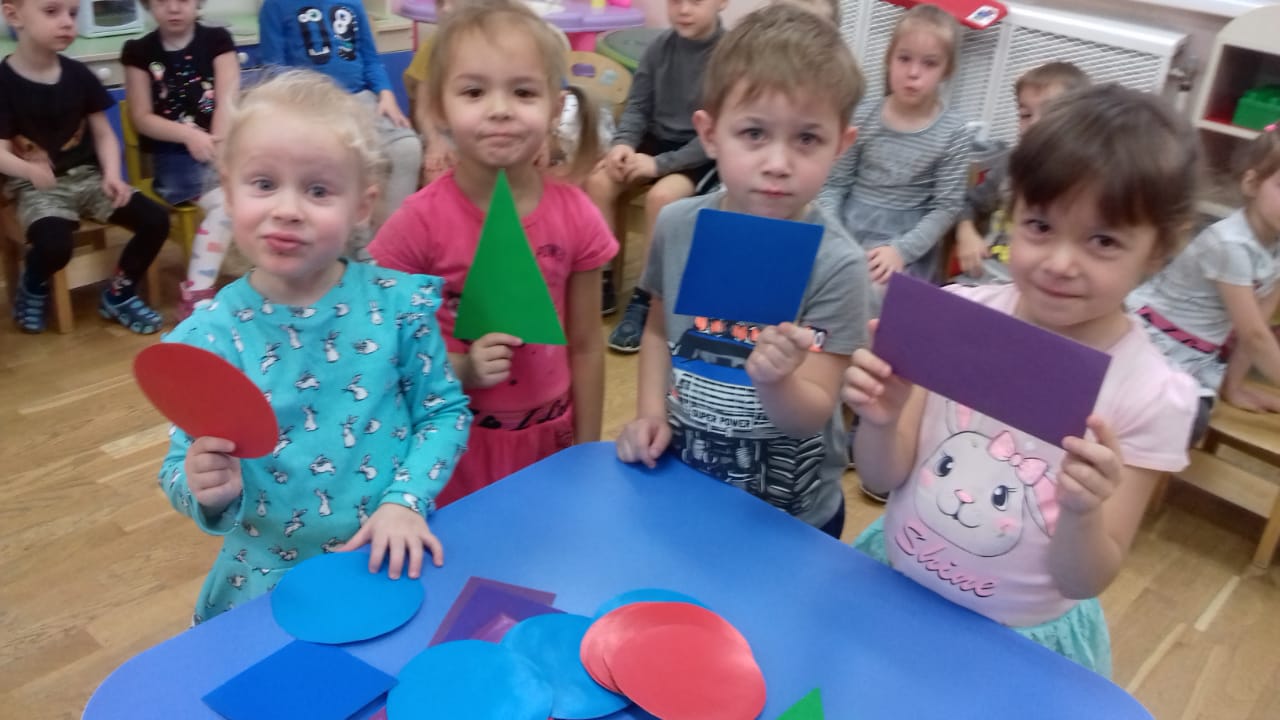 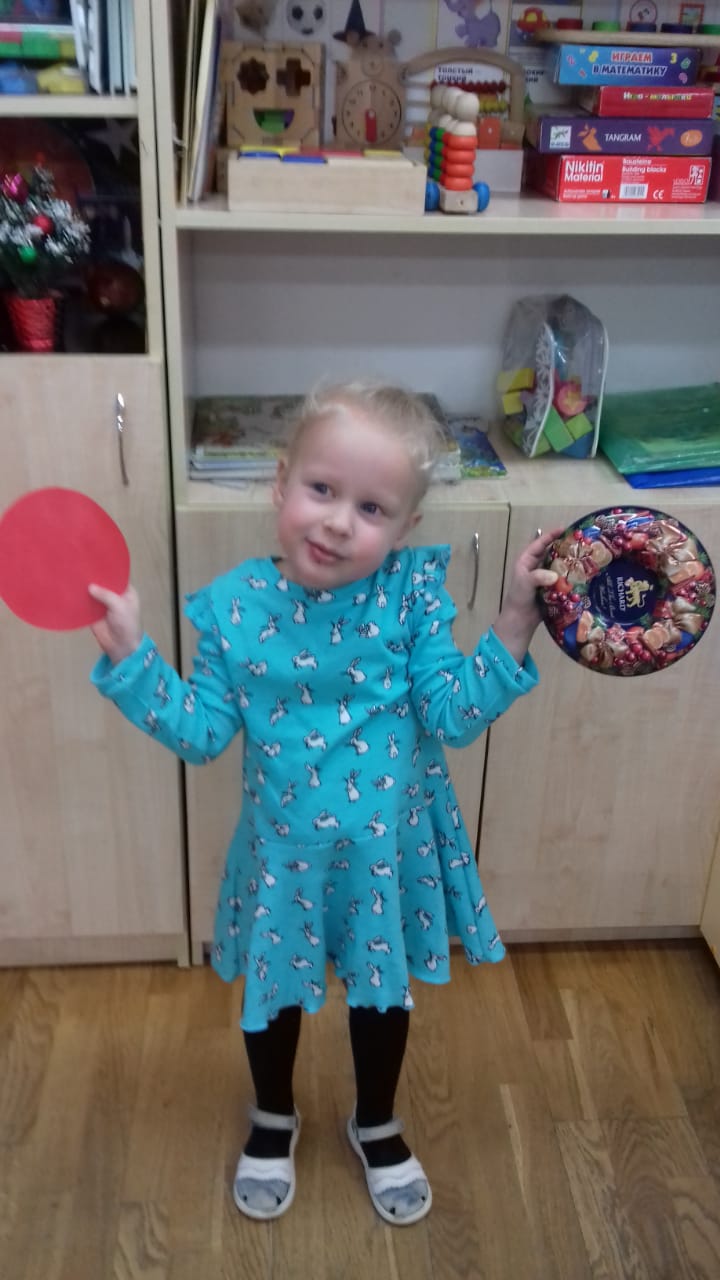 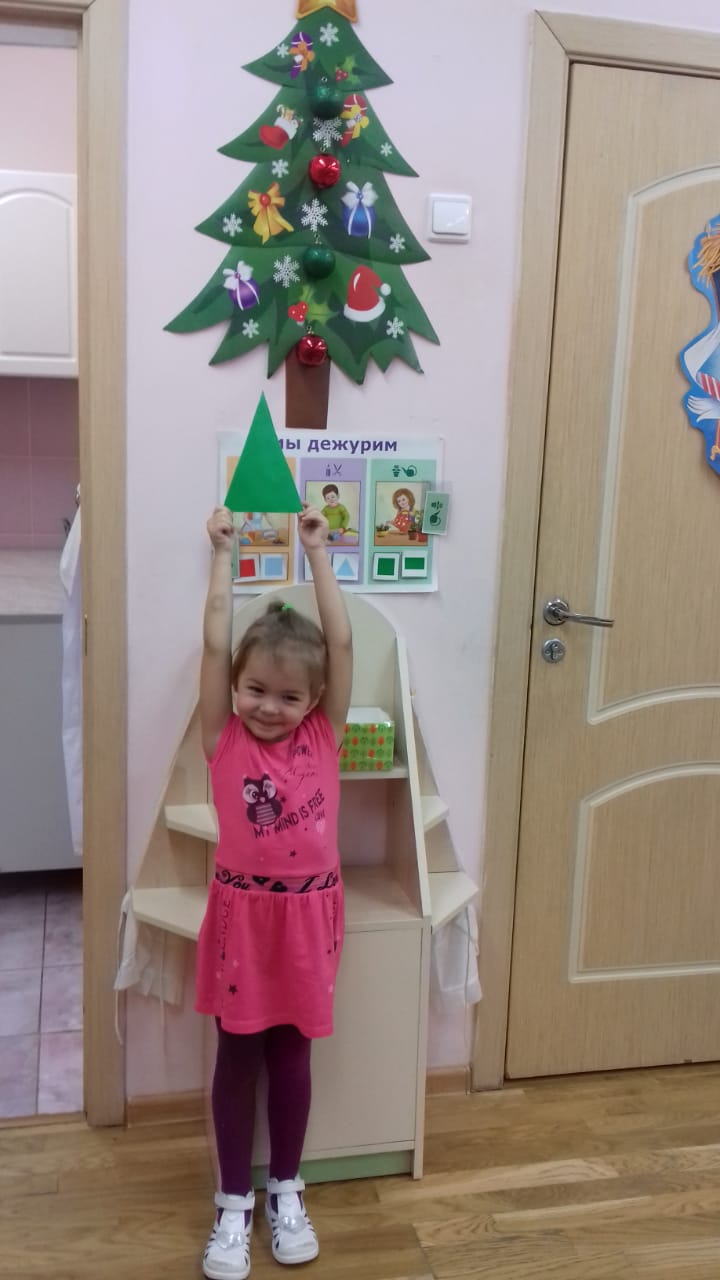 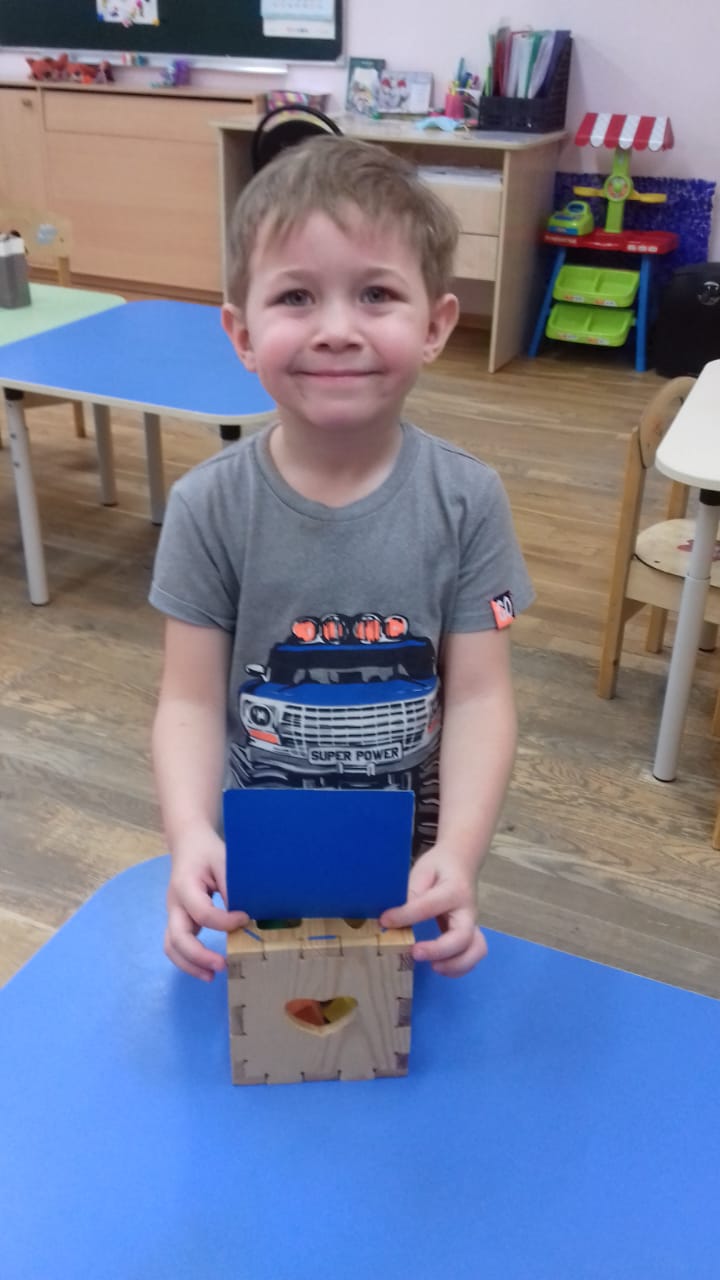 Игра с геометрическими фигурами «Найди похожий предмет»
Задачи: развитие памяти, мышления, ориентировки в     пространстве,
  Развитие умения сравнивать предметы по форме, величине и цвету.
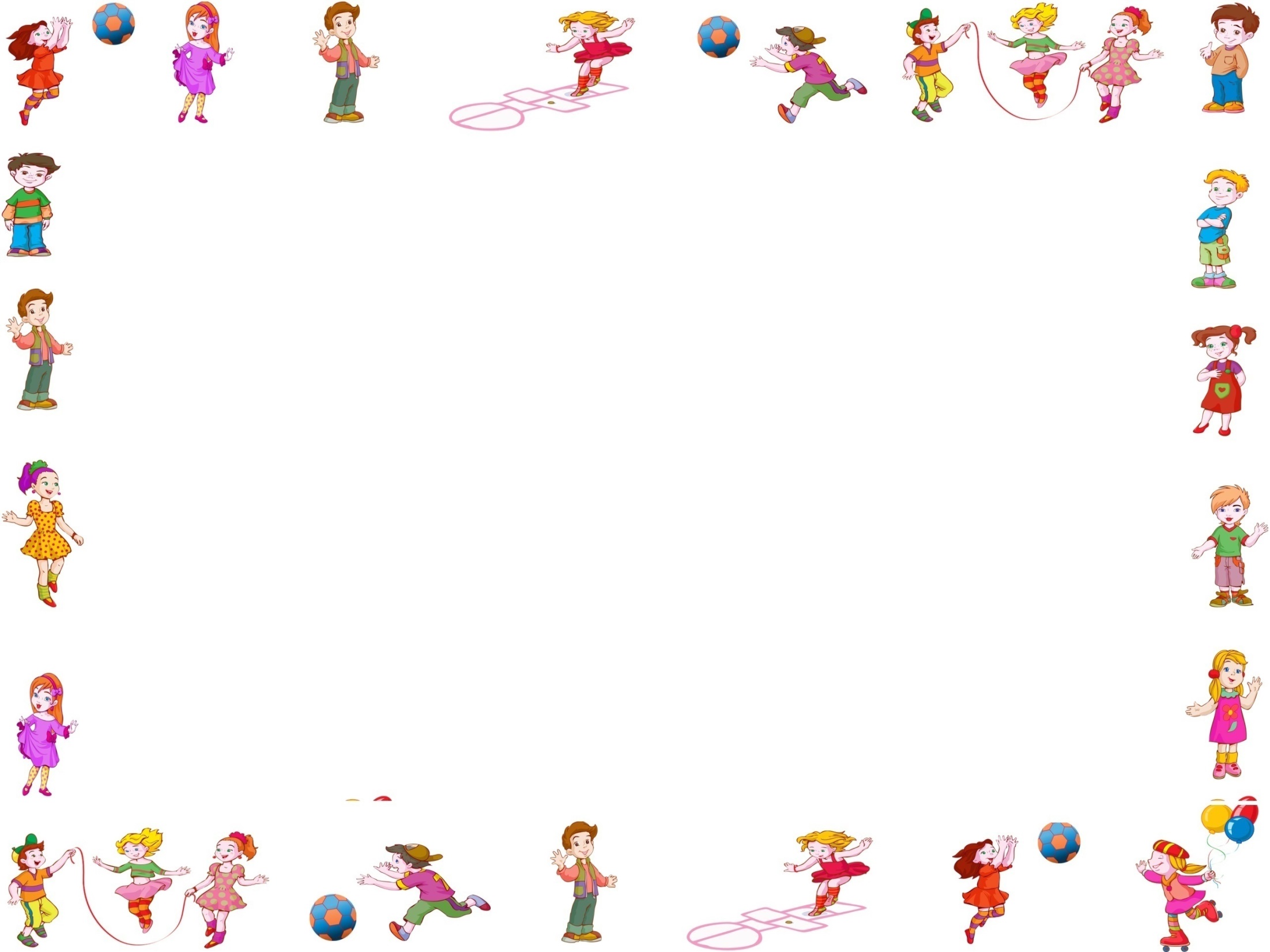 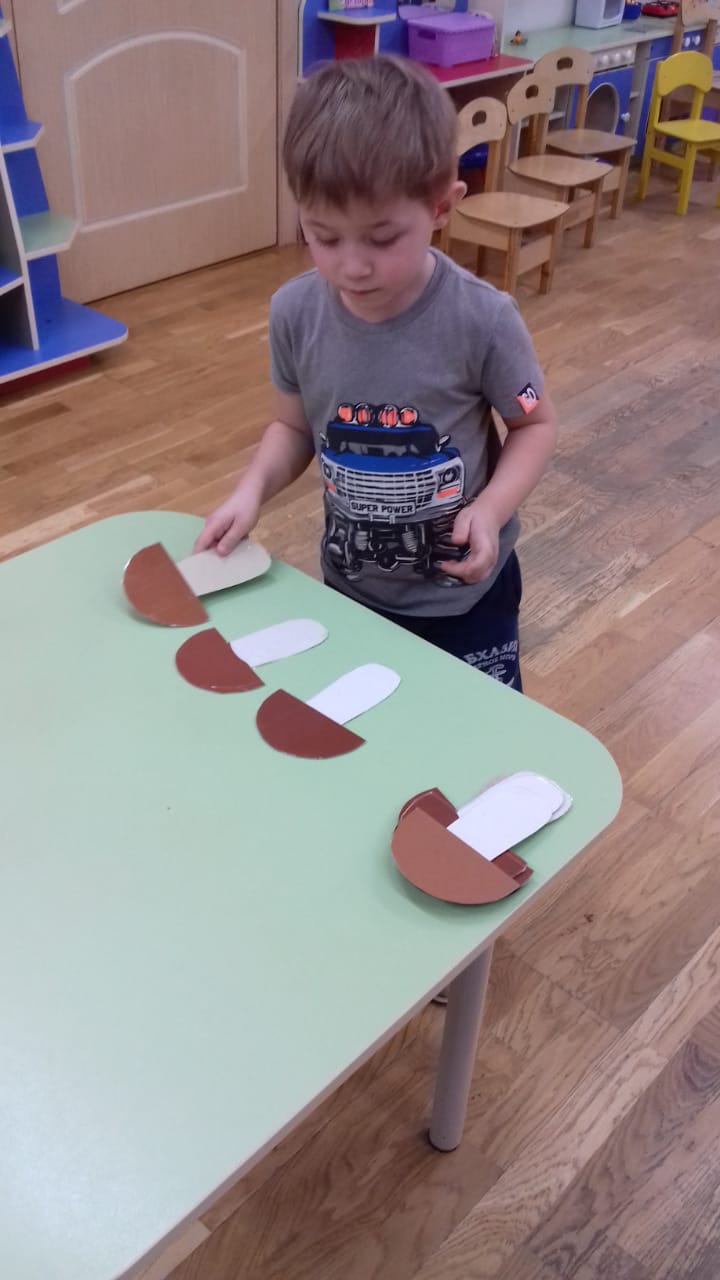 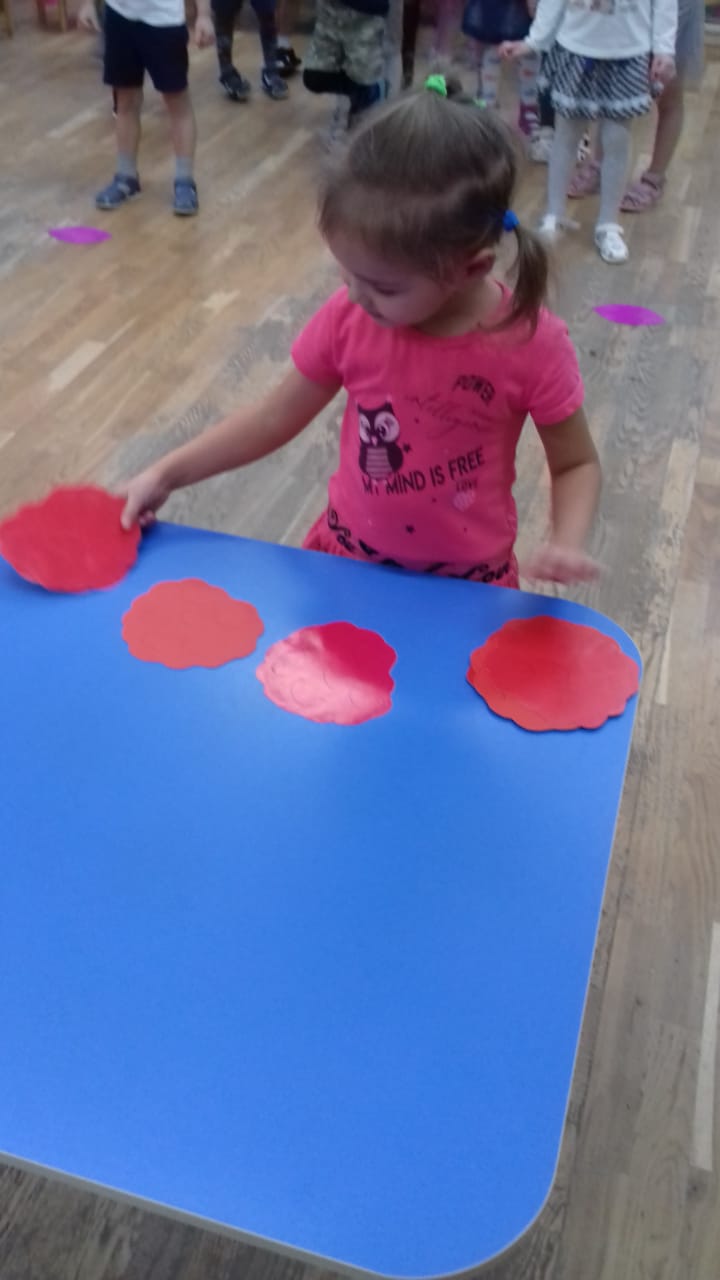 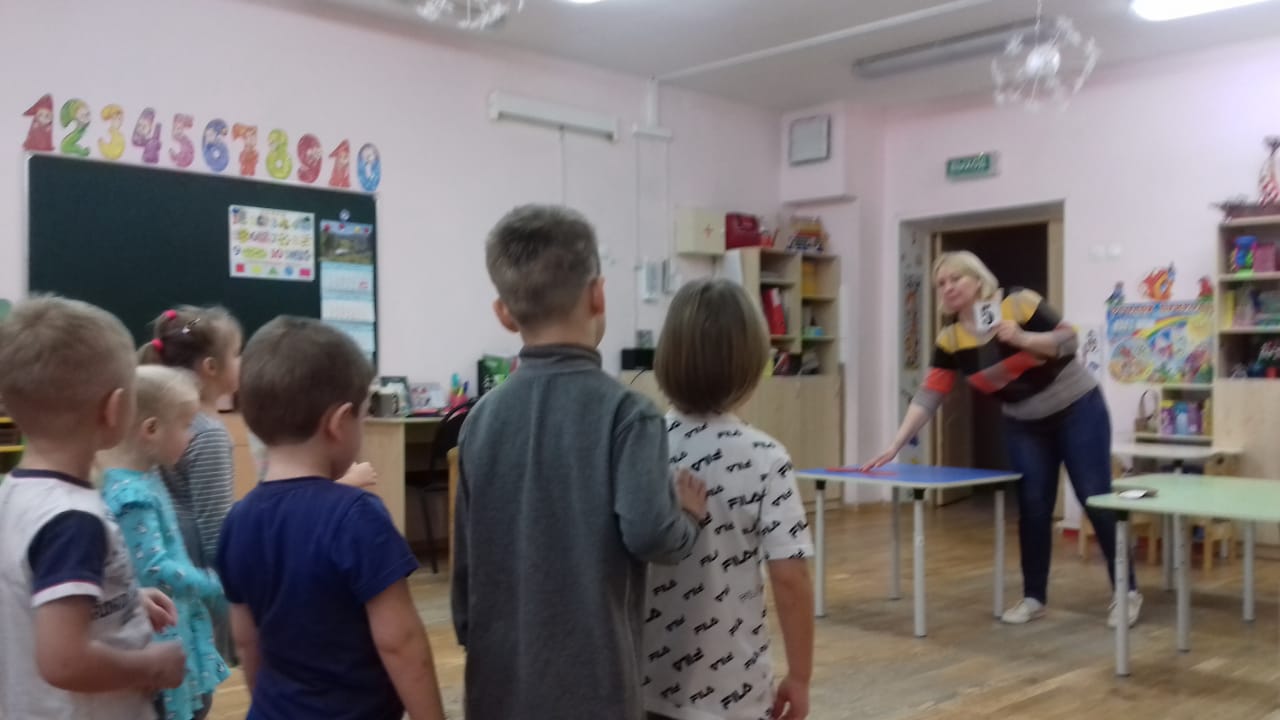 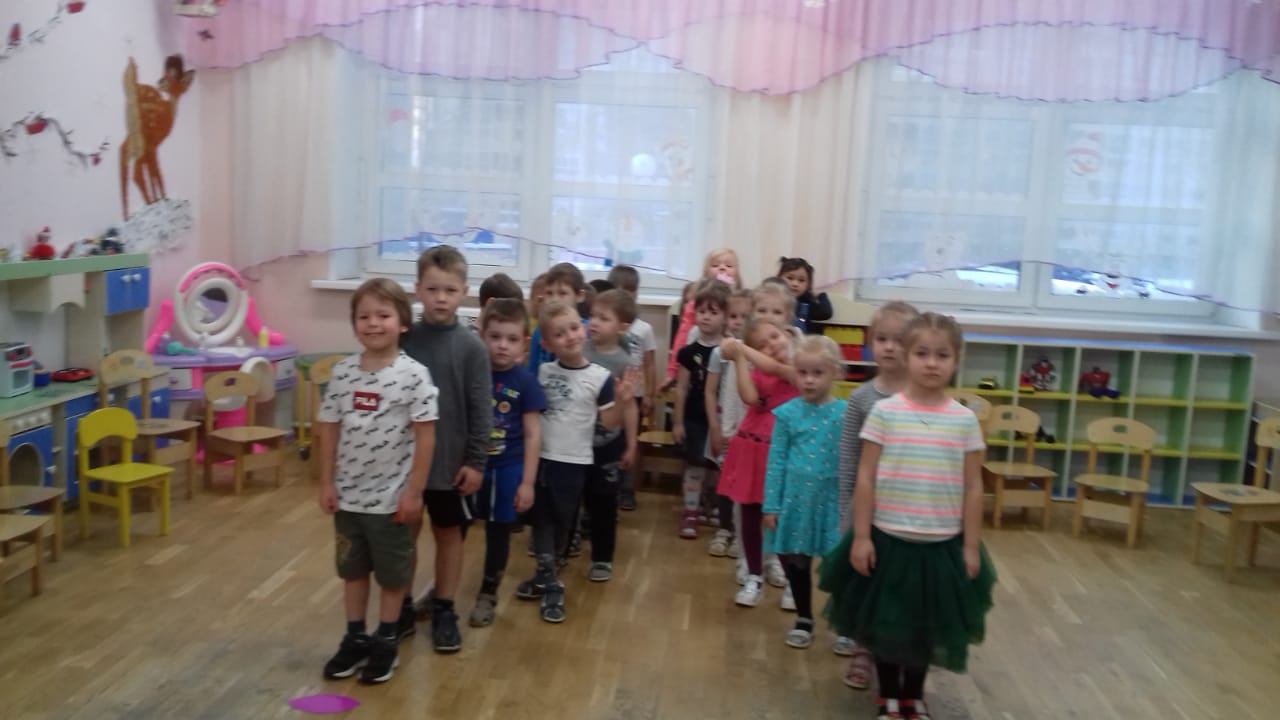 Математическая эстафета
         «Добавь или убери»
Задачи:  развитие логического мышления, быстроты реакции, внимания, ловкости, ориентировке в пространстве;
Закрепление навыка счета;
Закрепление понятий «больше»- «меньше».
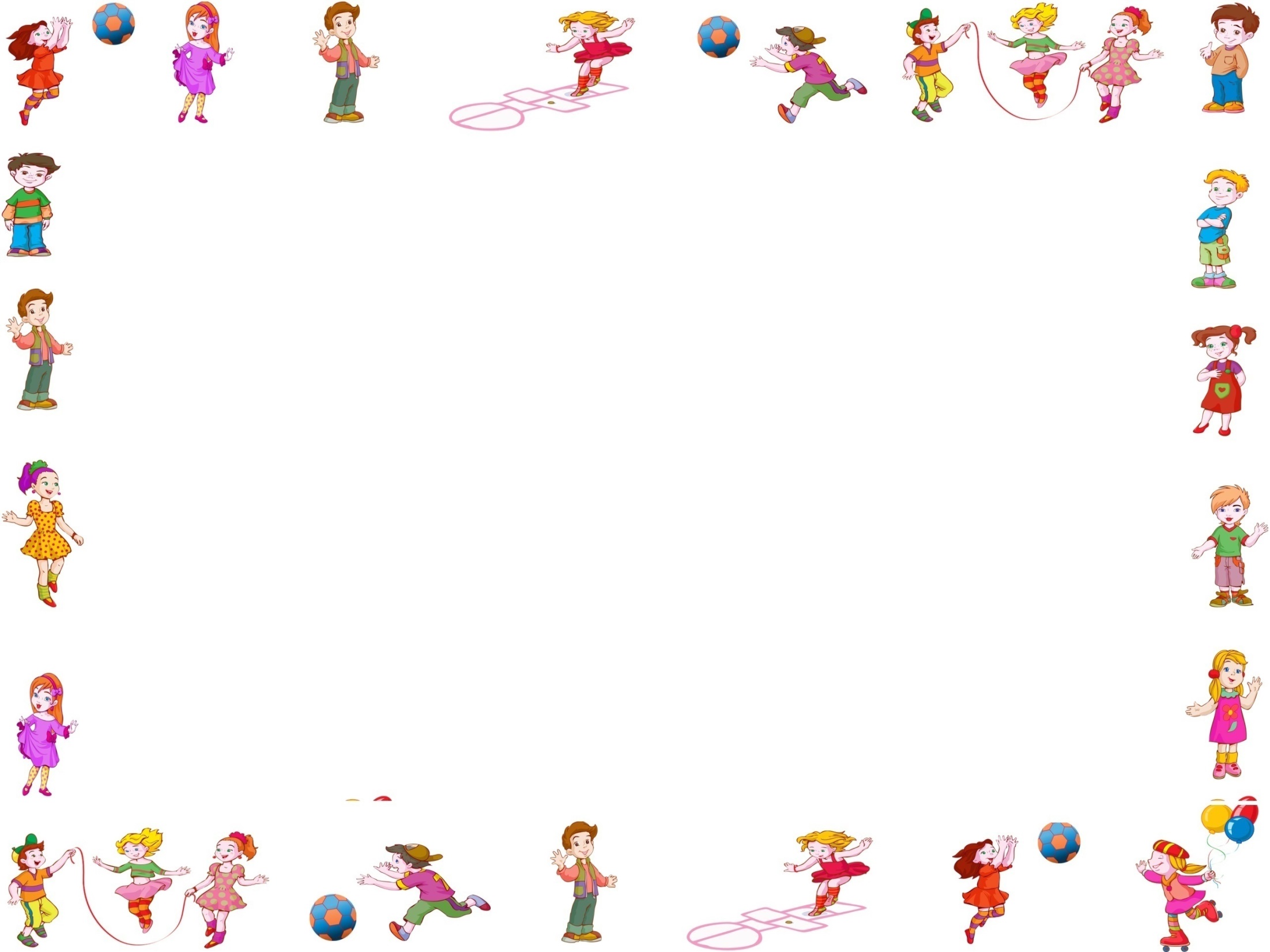 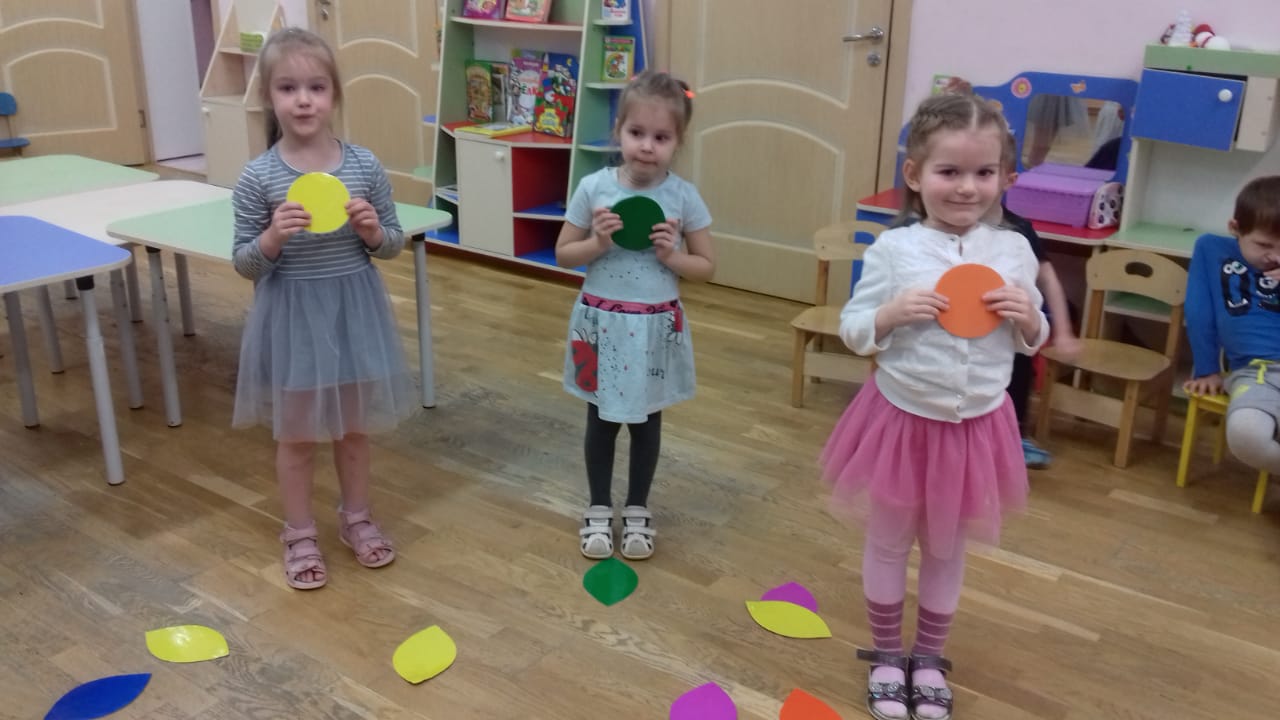 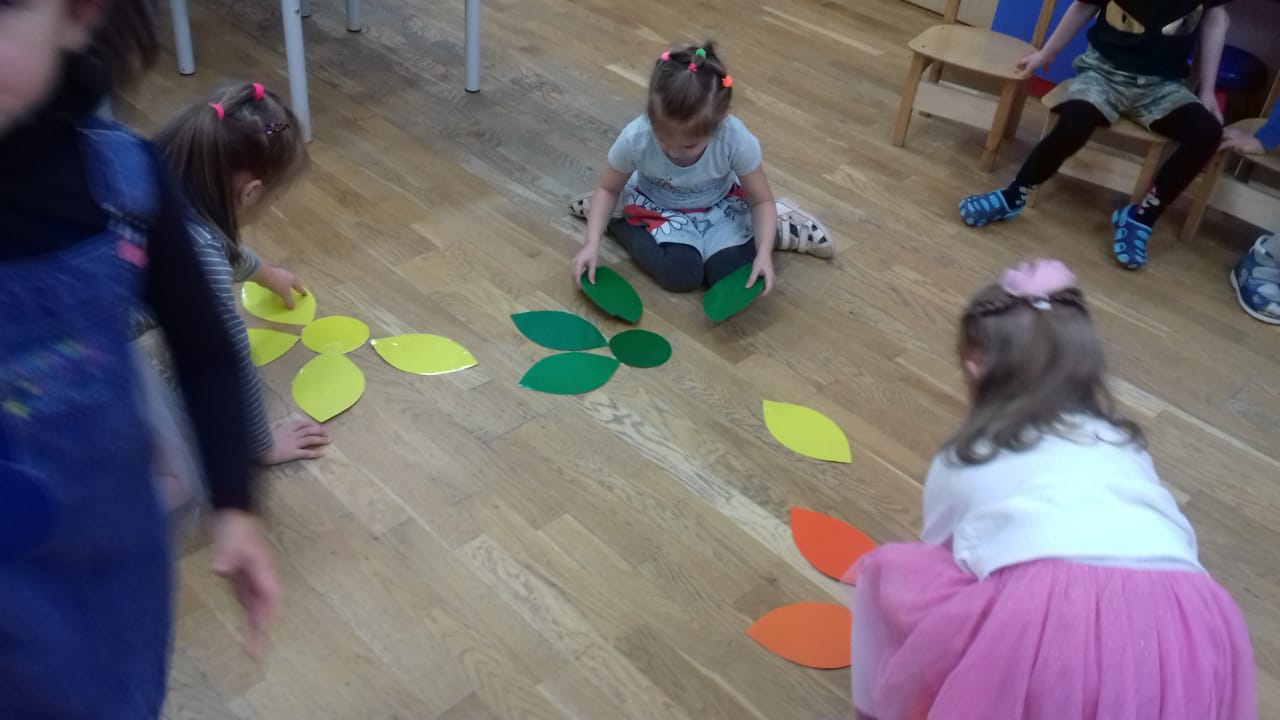 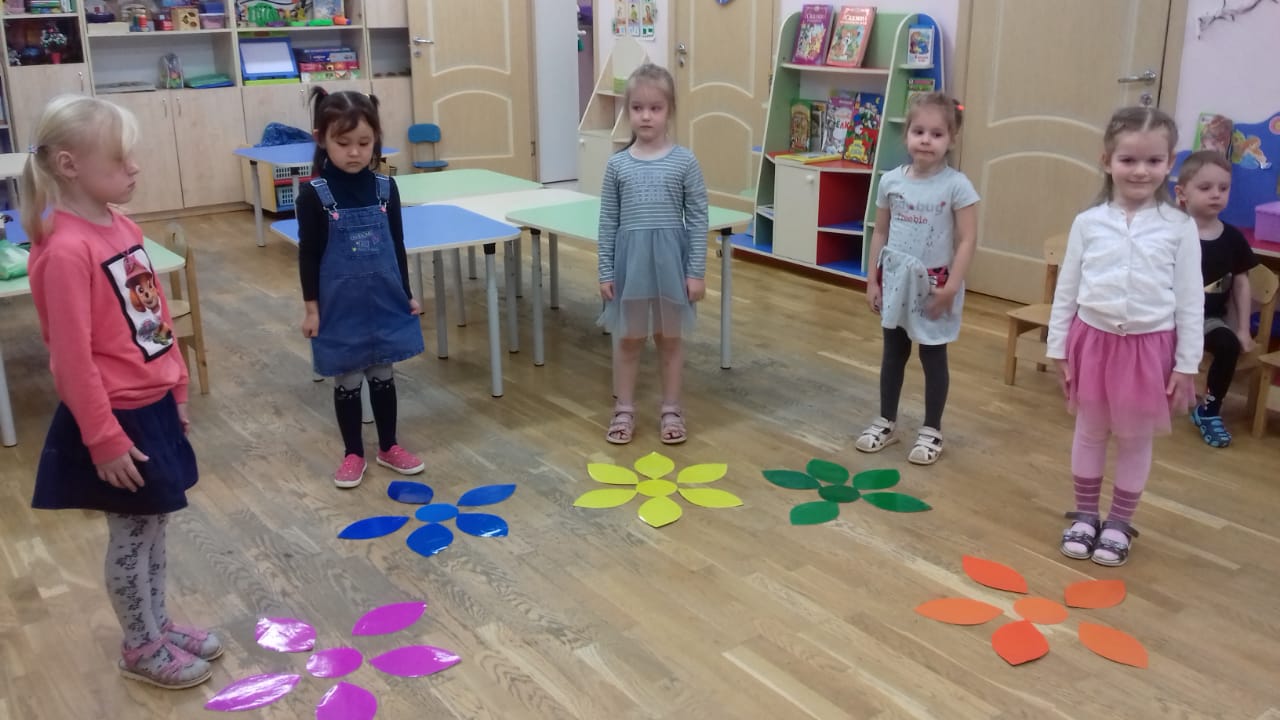 Игра «Собери цветы по цвету»
Задачи: развитие двигательной активности,
скорости движений, мелкой моторики;
Развитие памяти и мышления;
Закрепление счета и цвета.
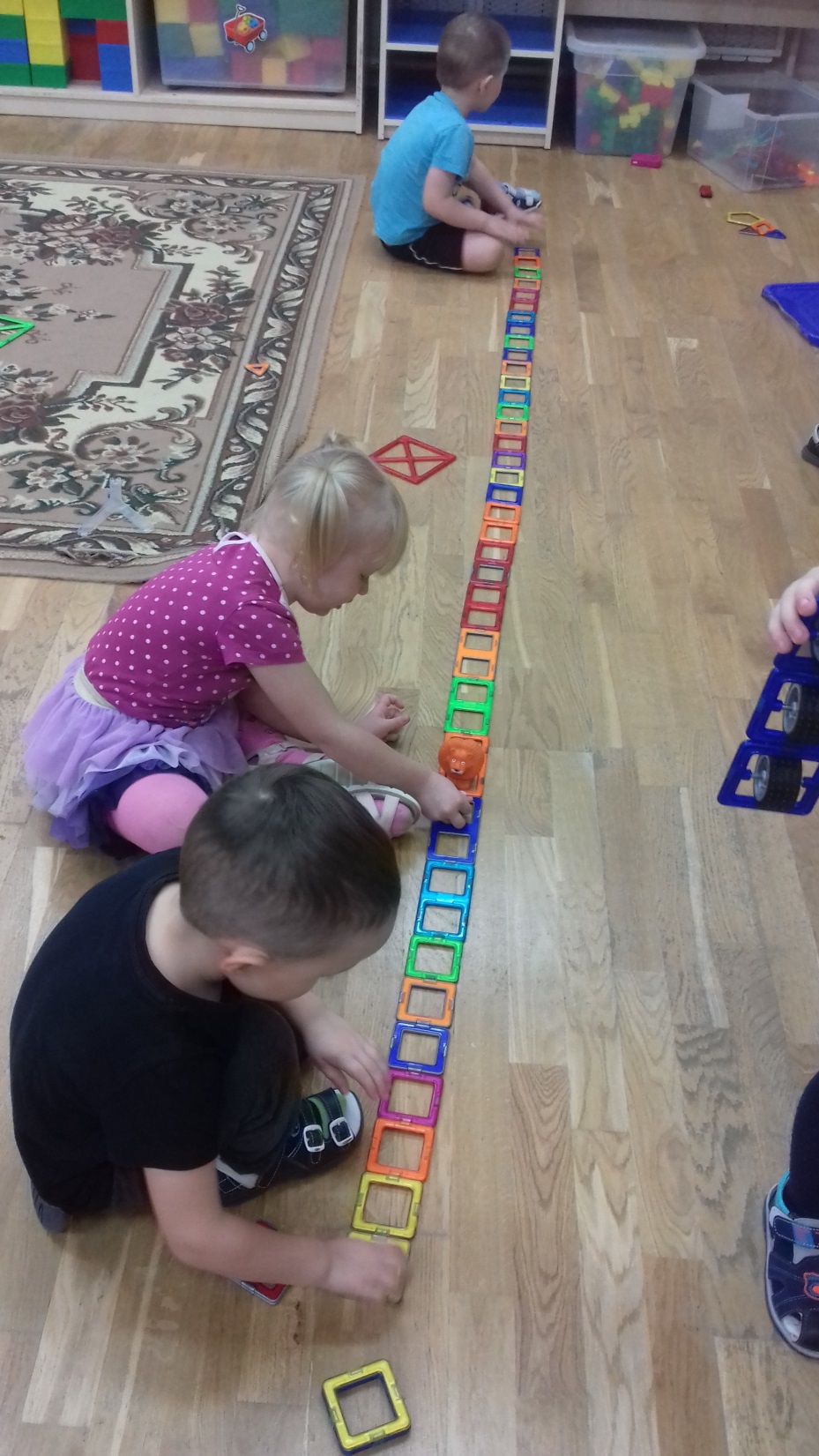 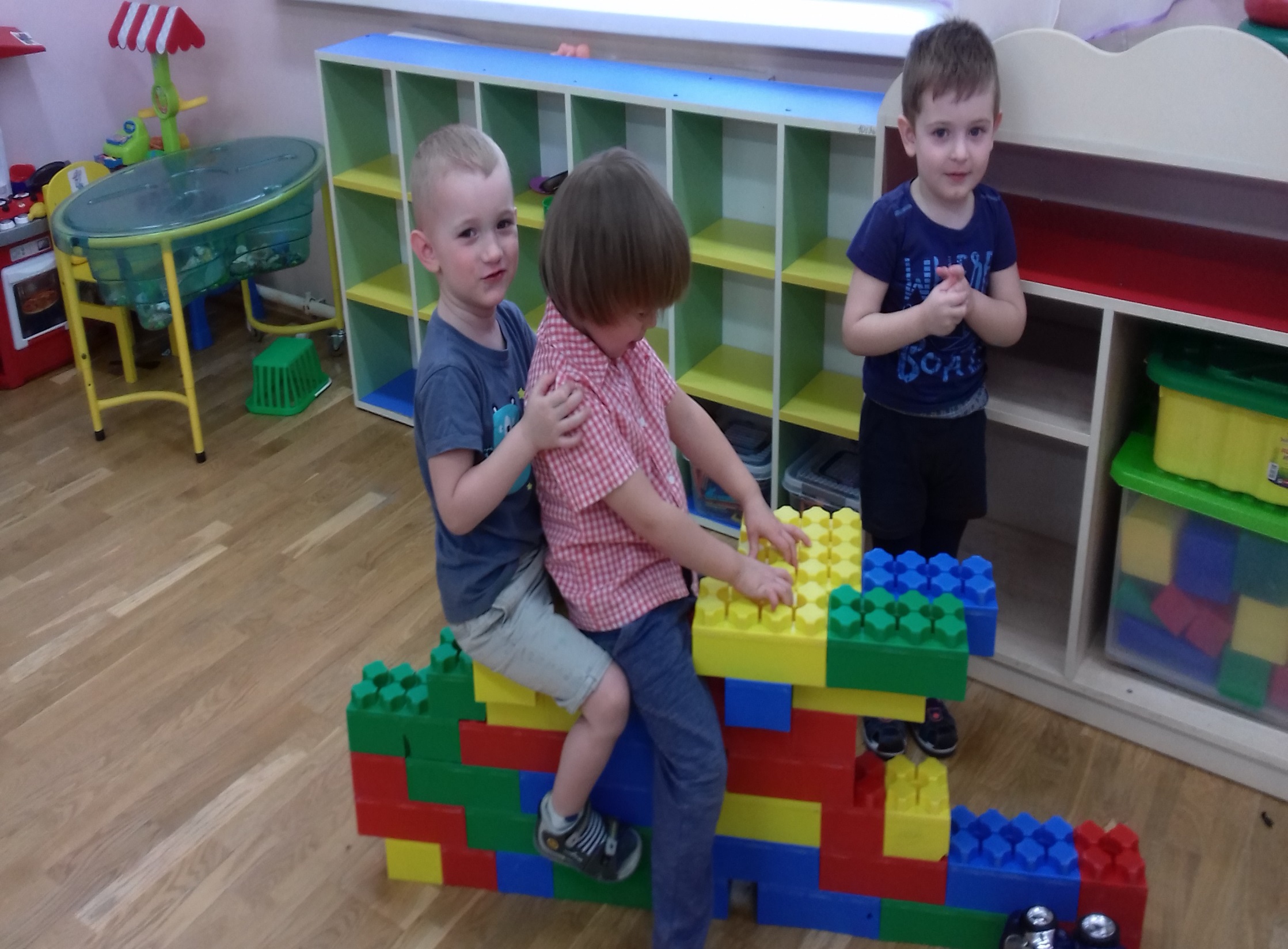 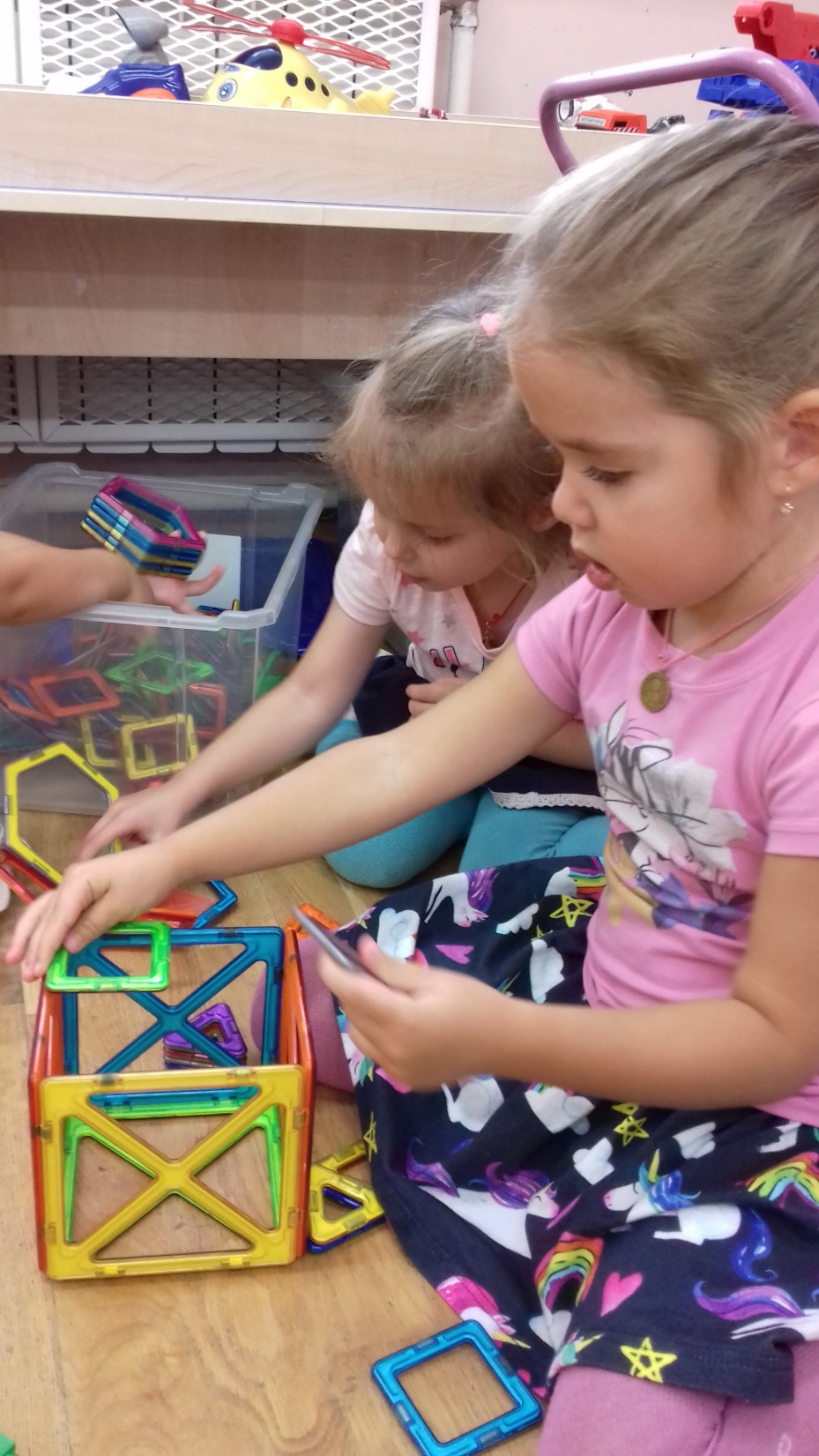 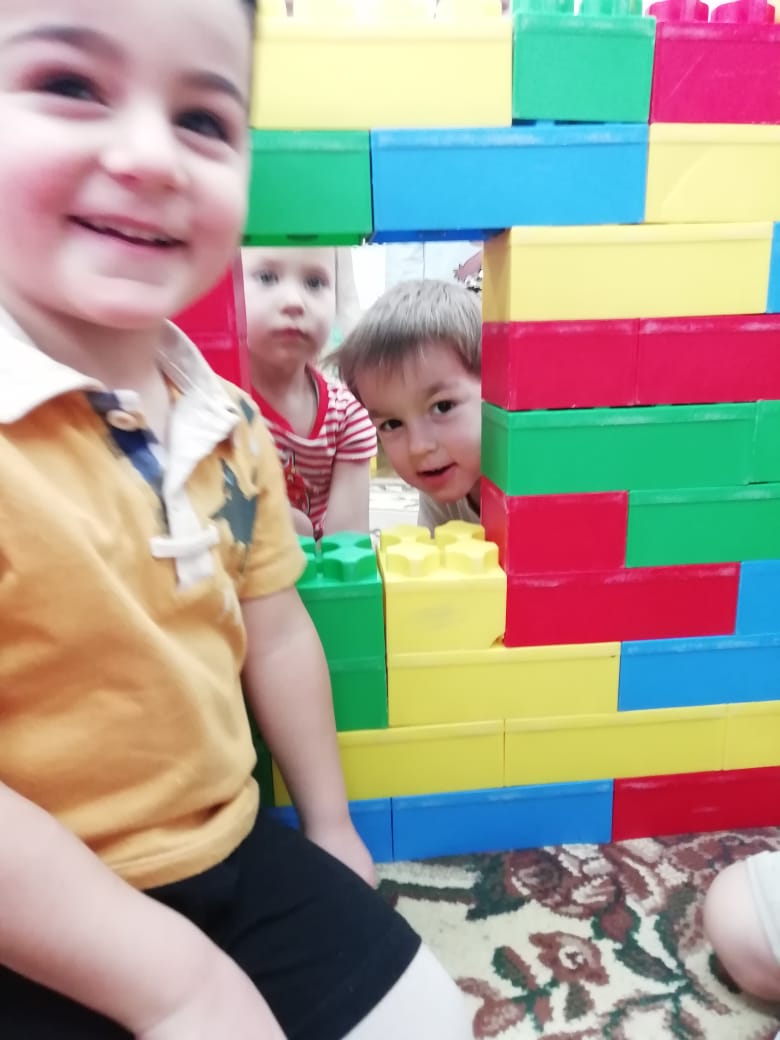 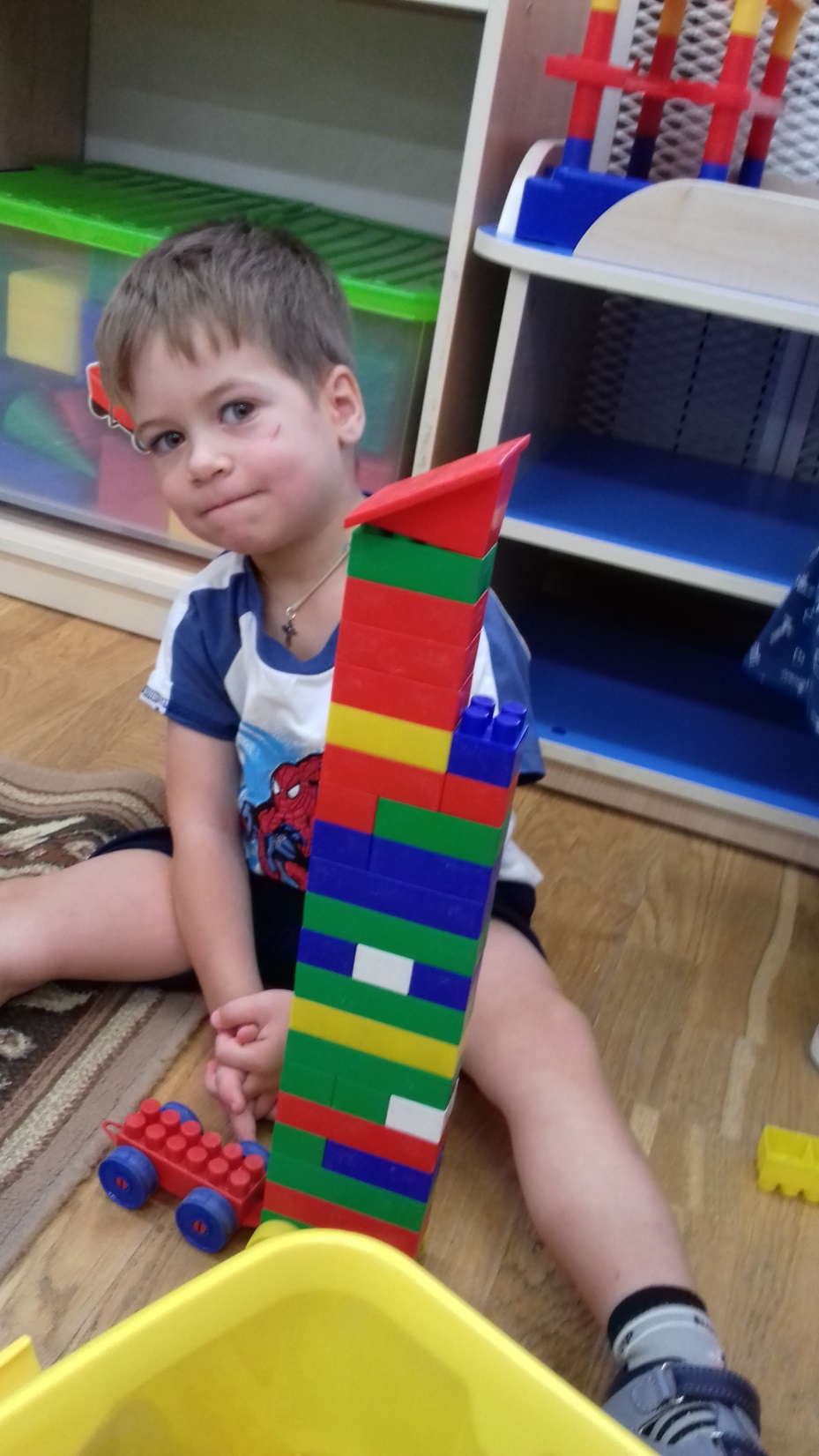 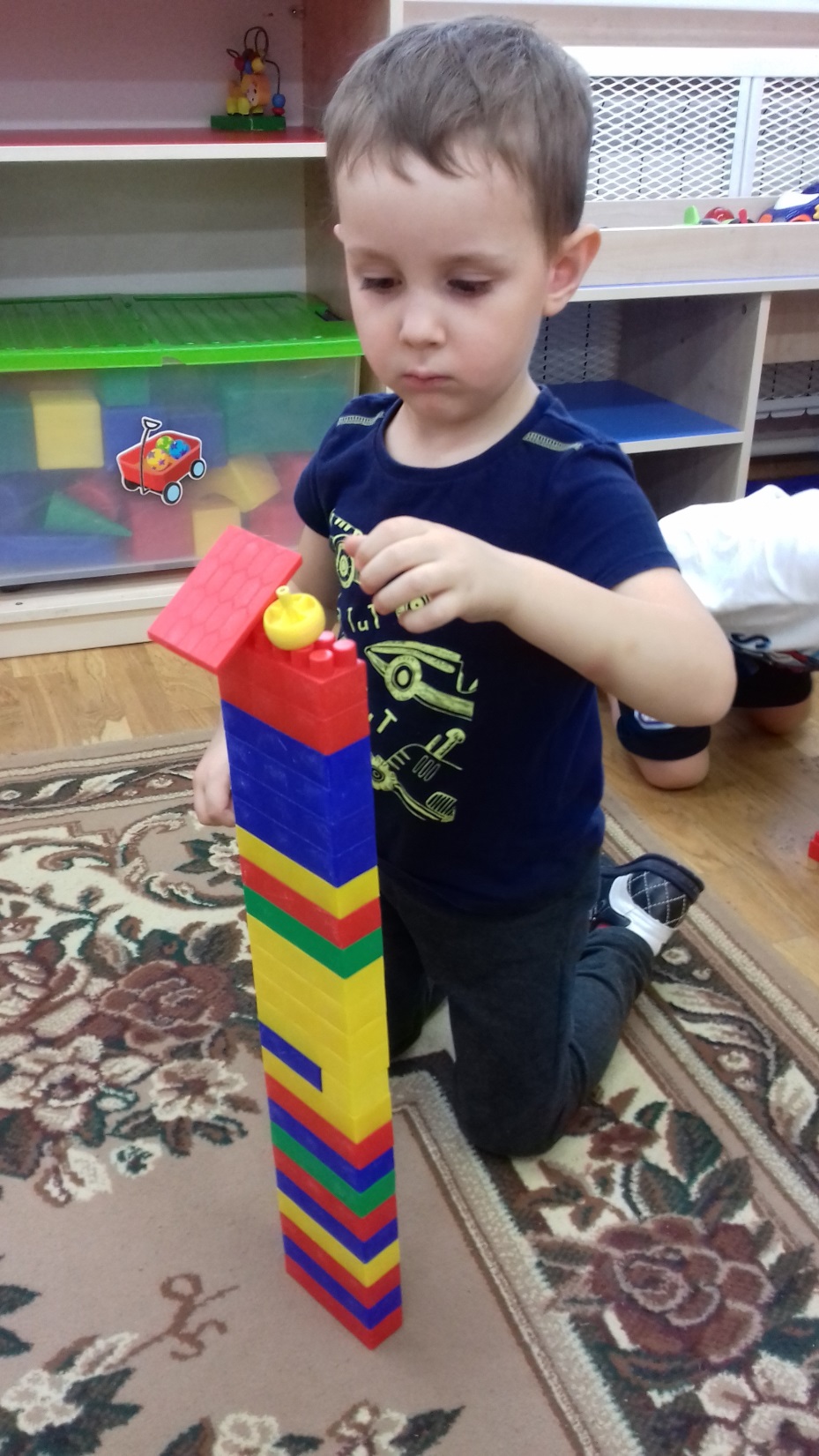 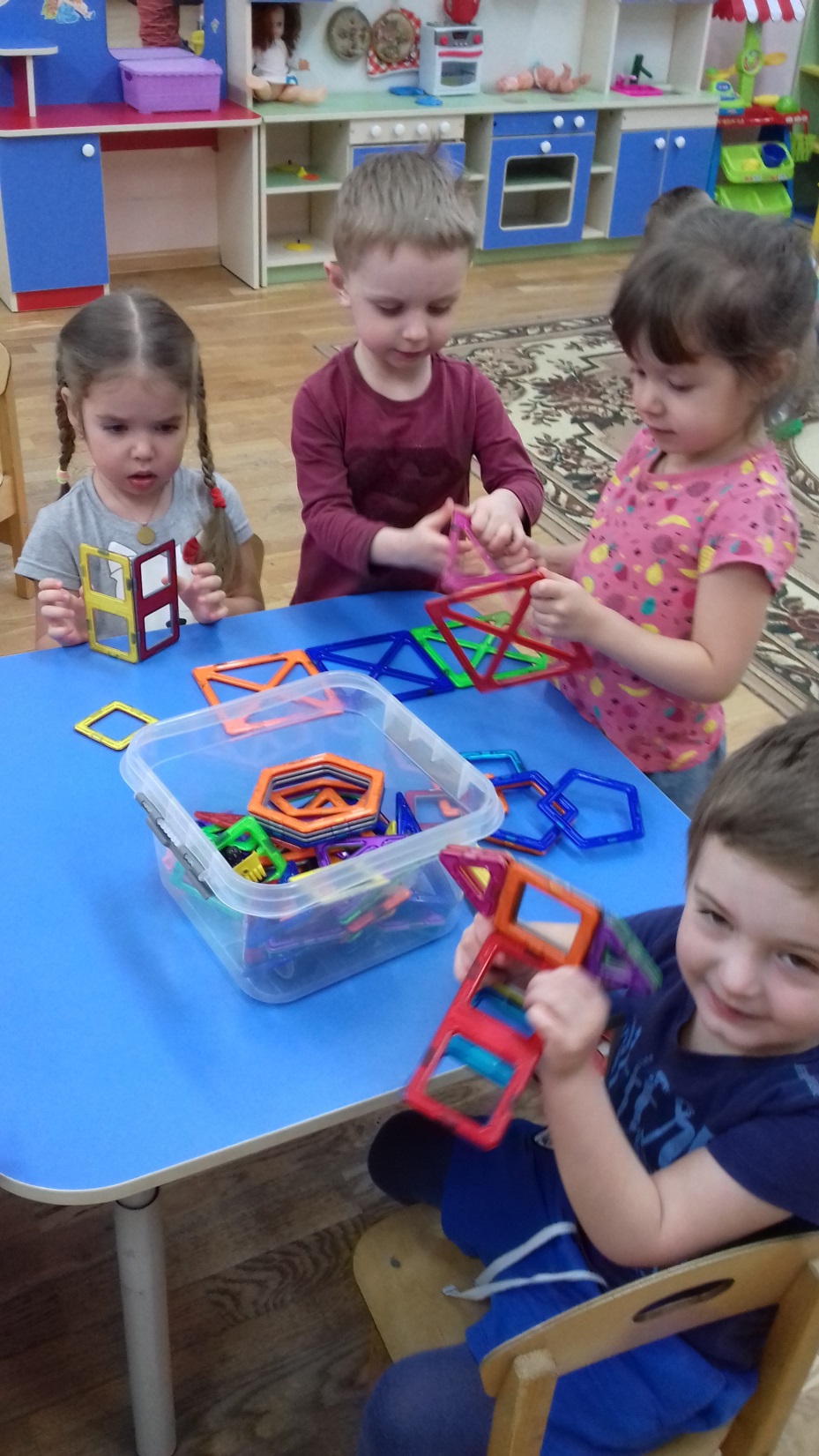 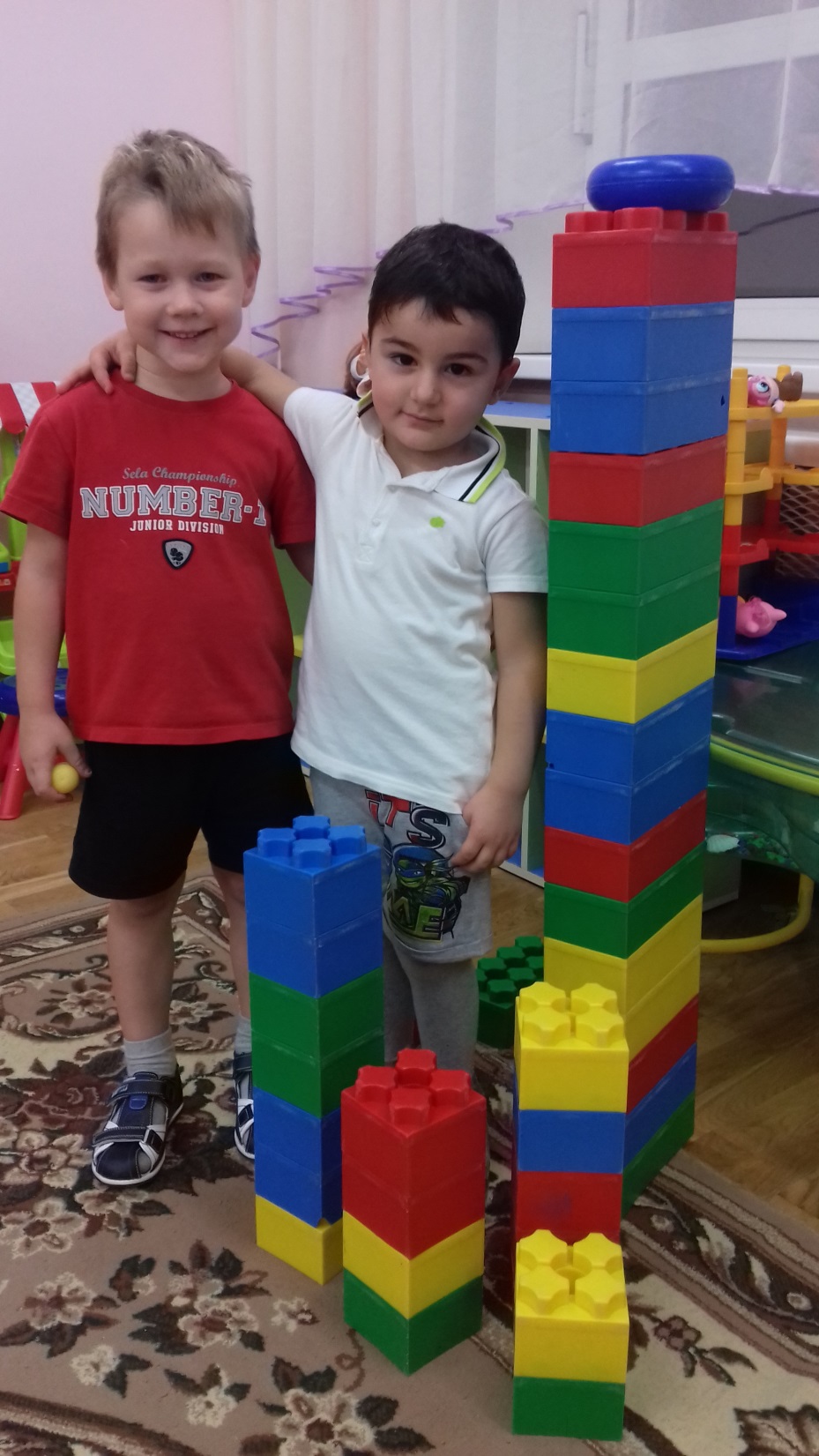 Игры с конструктором Лего и магнитным конструктором
С помощью  лего можо построить вот такой КУБОмобиль
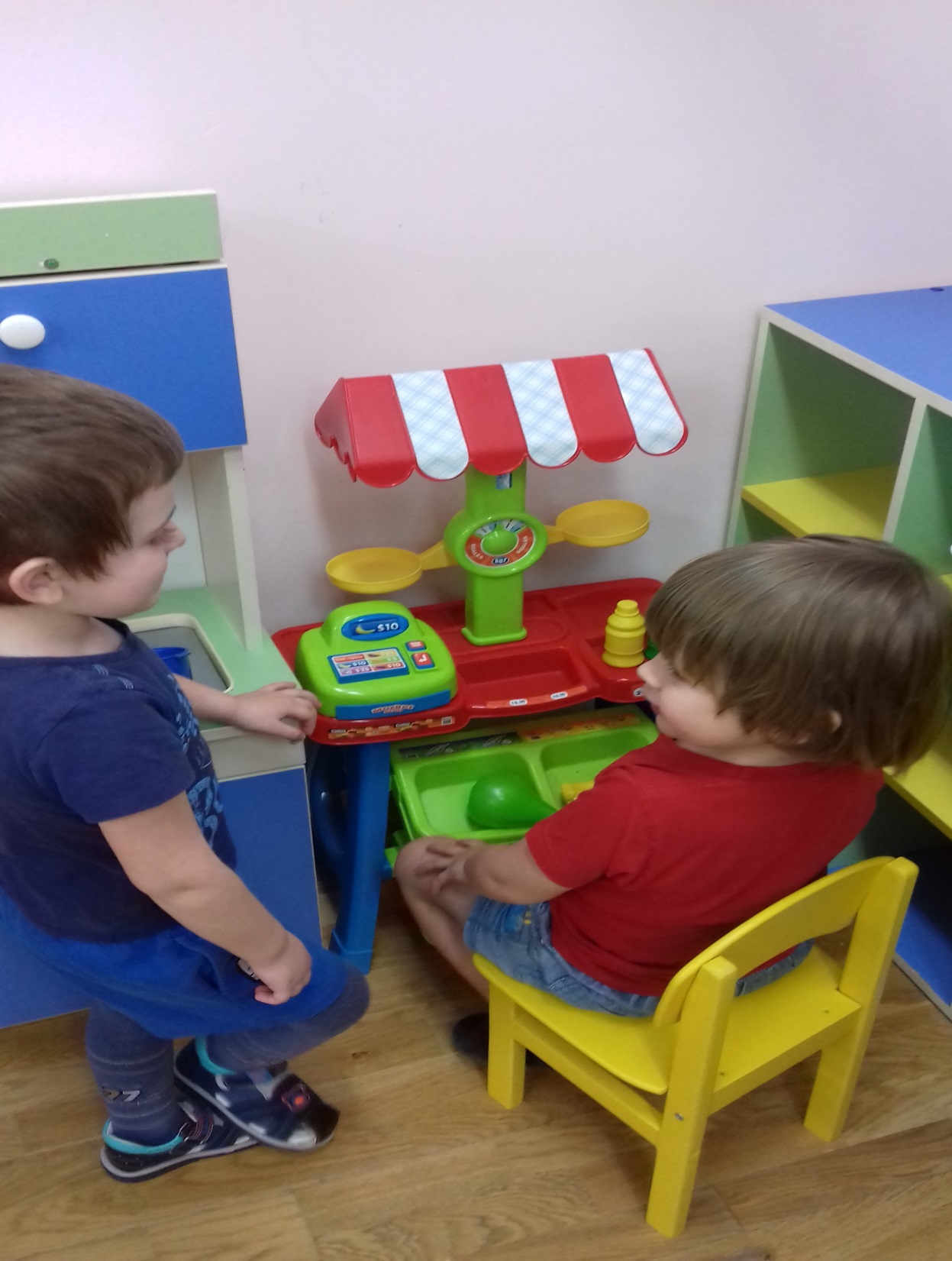 Взвесьте мне конфет 100 грамм! Я друзьям своим раздам!!!
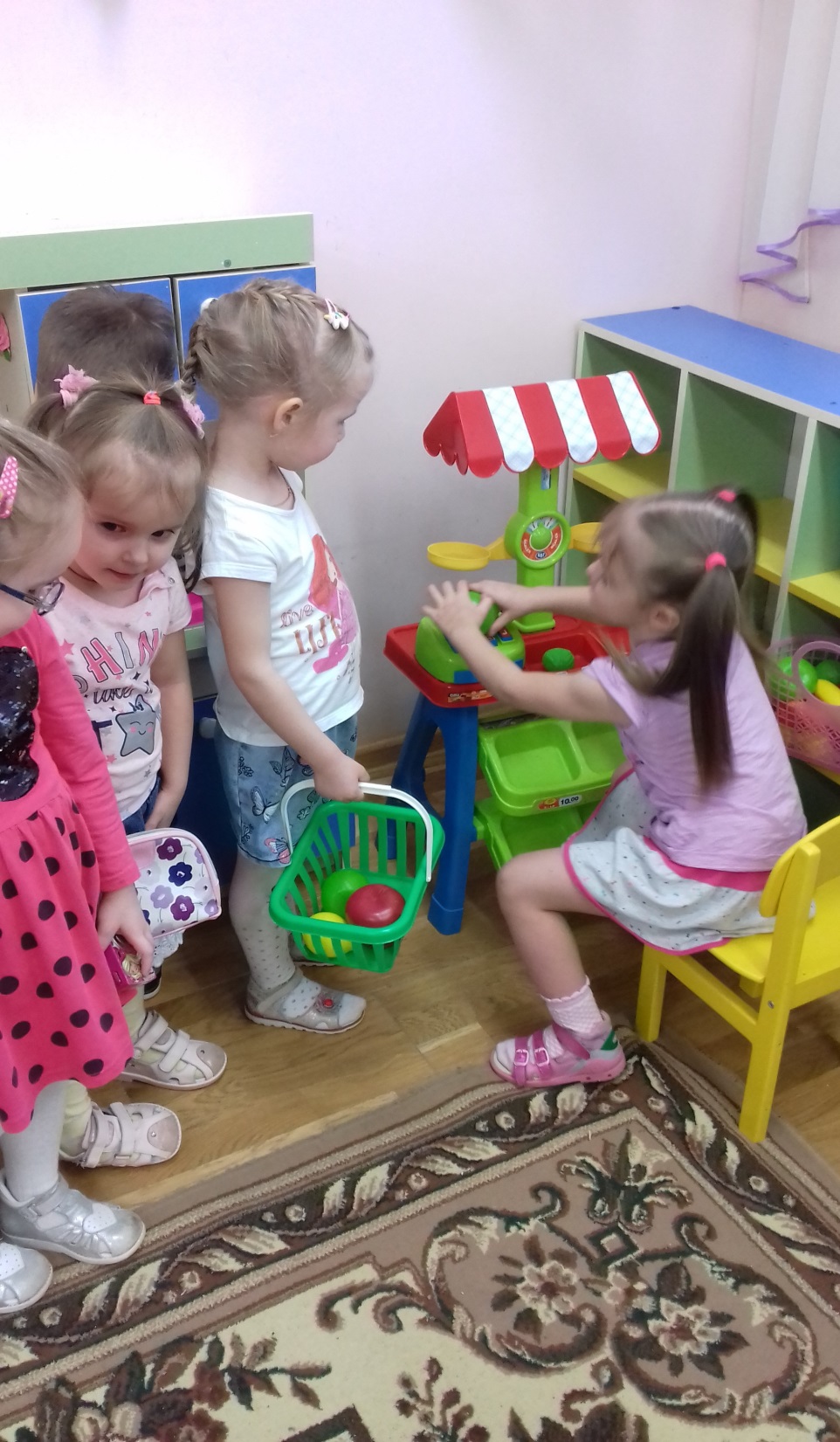 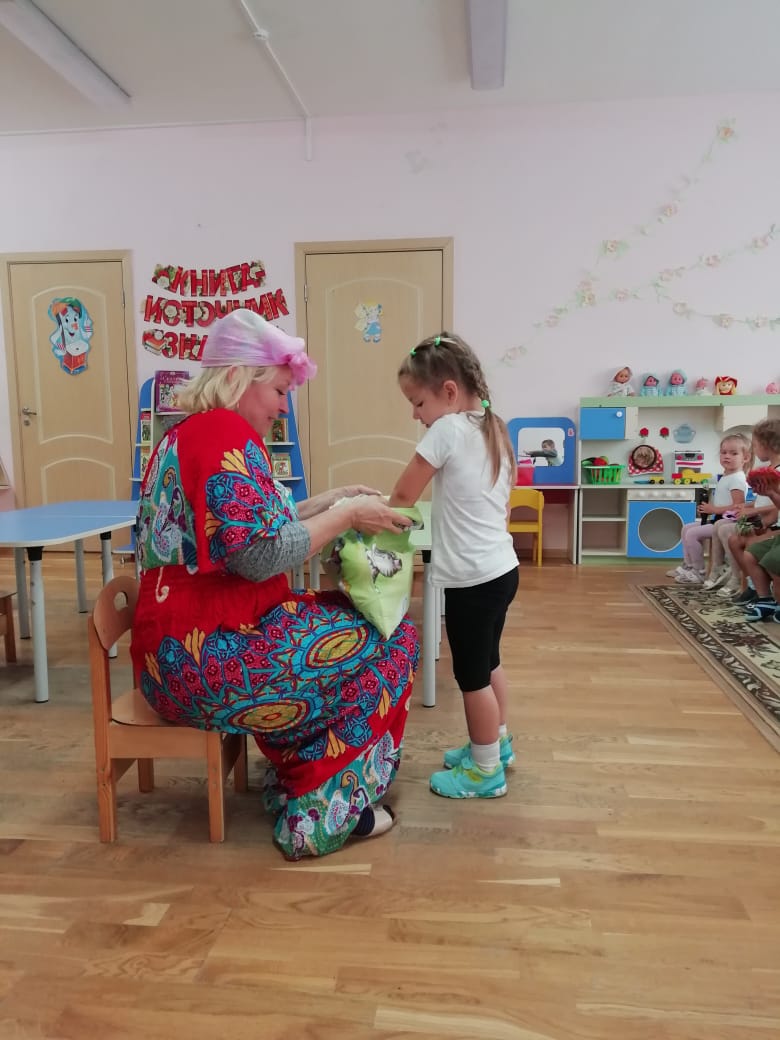 Игра «Угадай на ощупь, какая фигура?»
В «Магазин» идем играть! Тут надо денежки считать. Фруктов, овощей купить, чтобы здоровенькими быть!
Ориентировка в пространстве:
«Скажи что … ?»











 «Иди в ту сторону, откуда позвали»
«Расскажи, где находится шкаф, стул…. »
Что сзади?
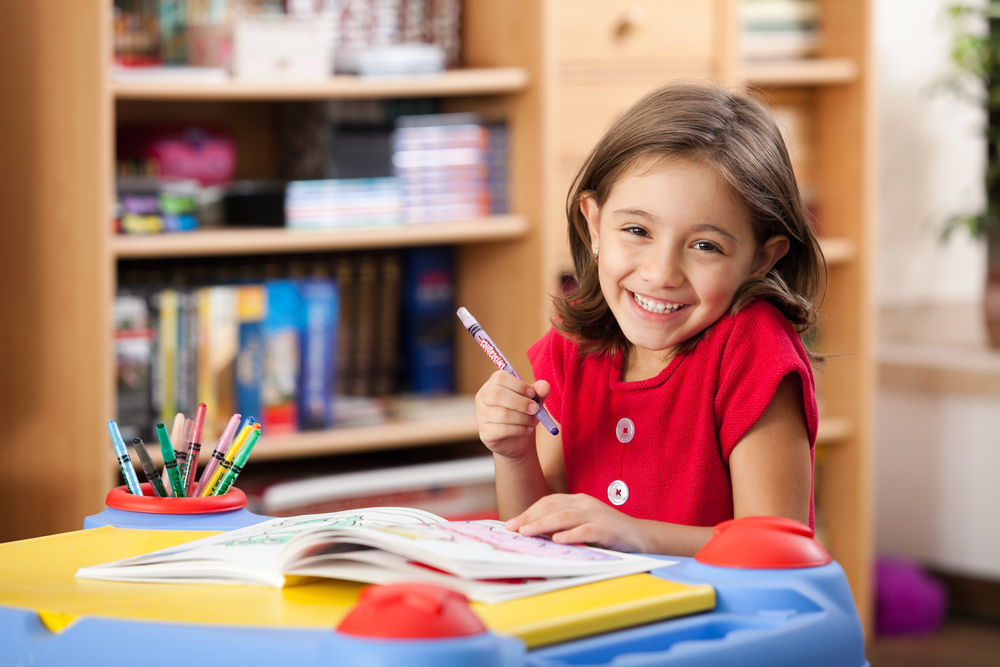 Что слева?
Что справа?
Что спереди?
Ориентировка в пространстве:
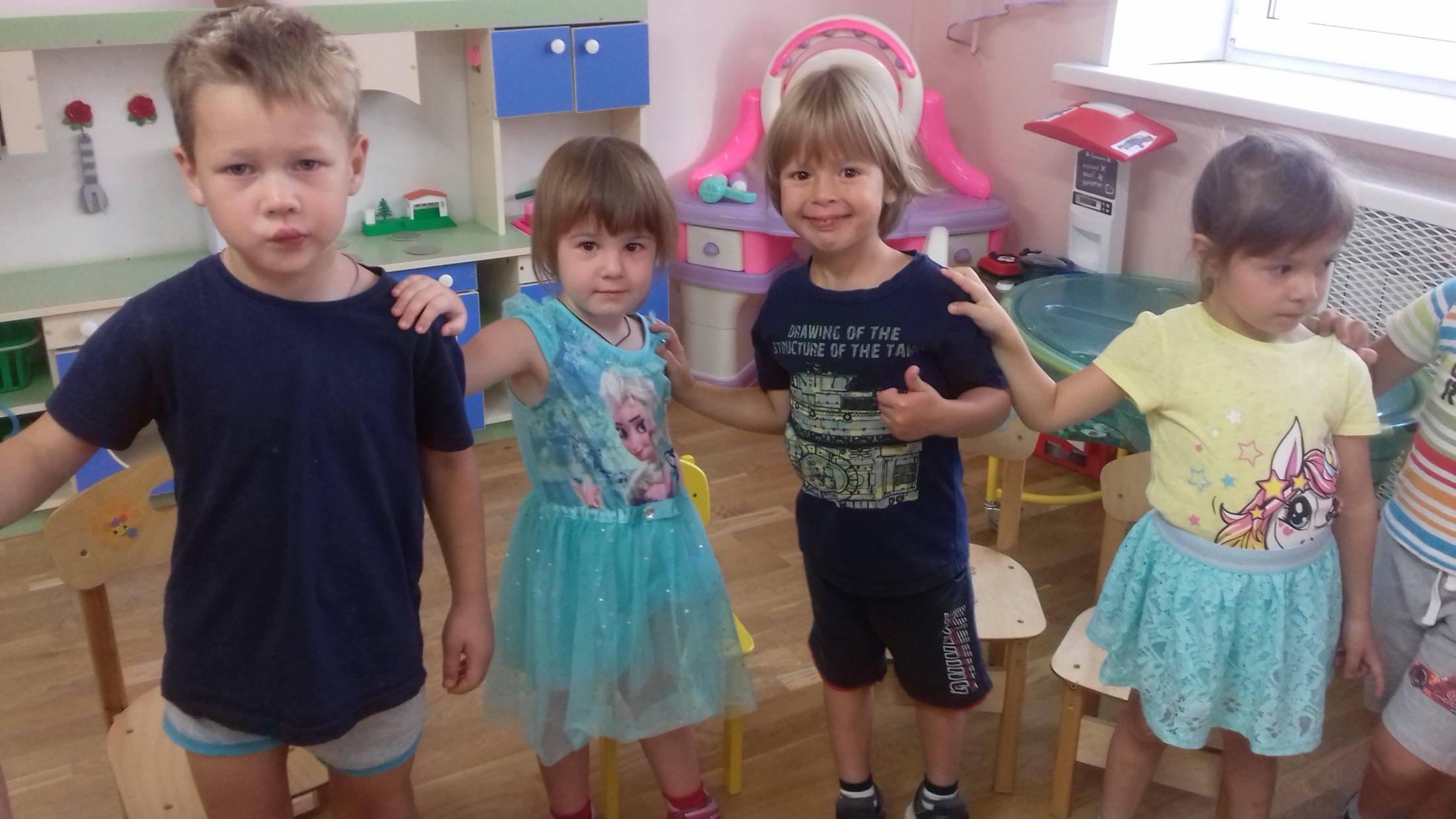 Встали дети дружно в круг, слева друг и справа друг!
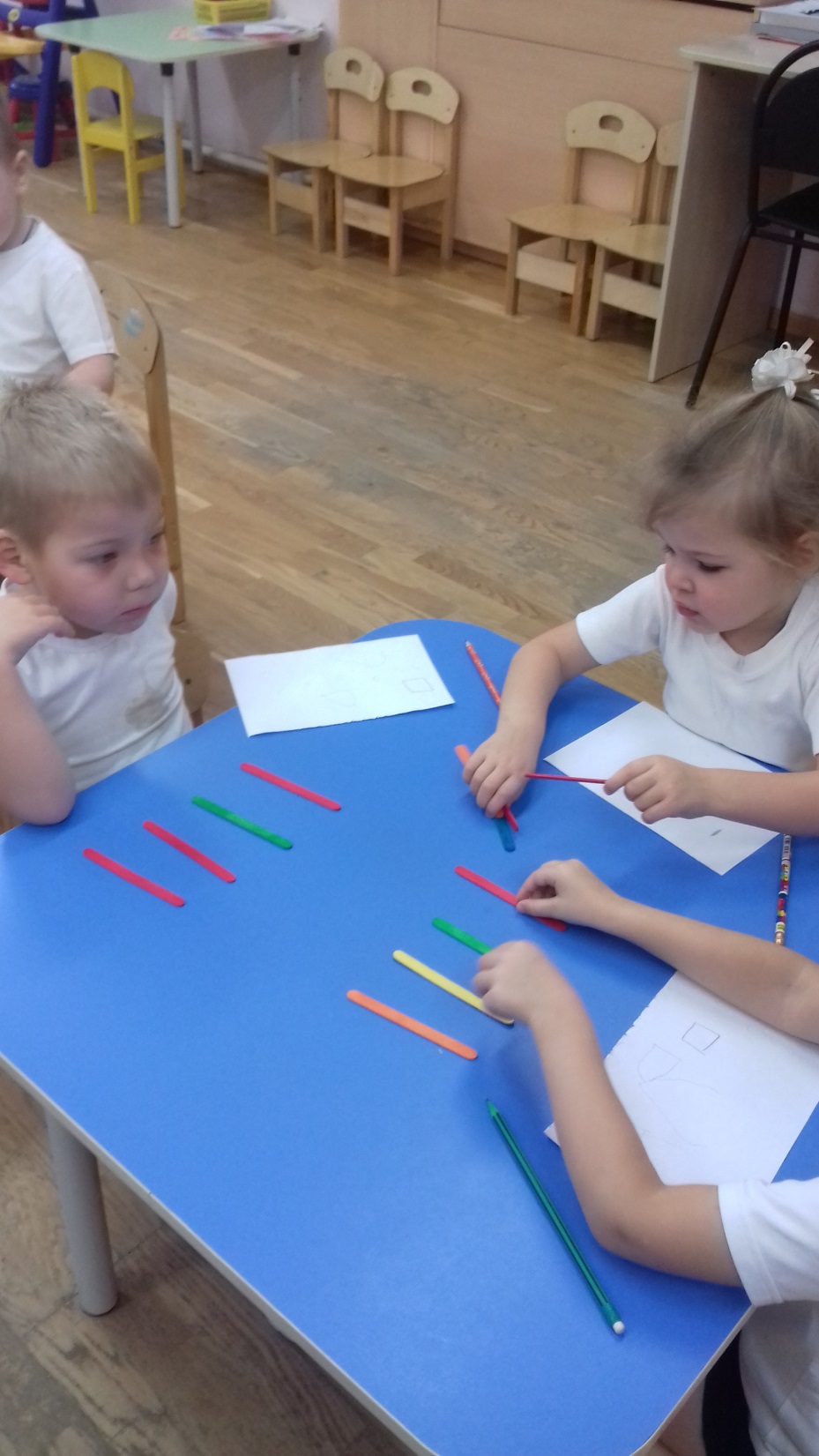 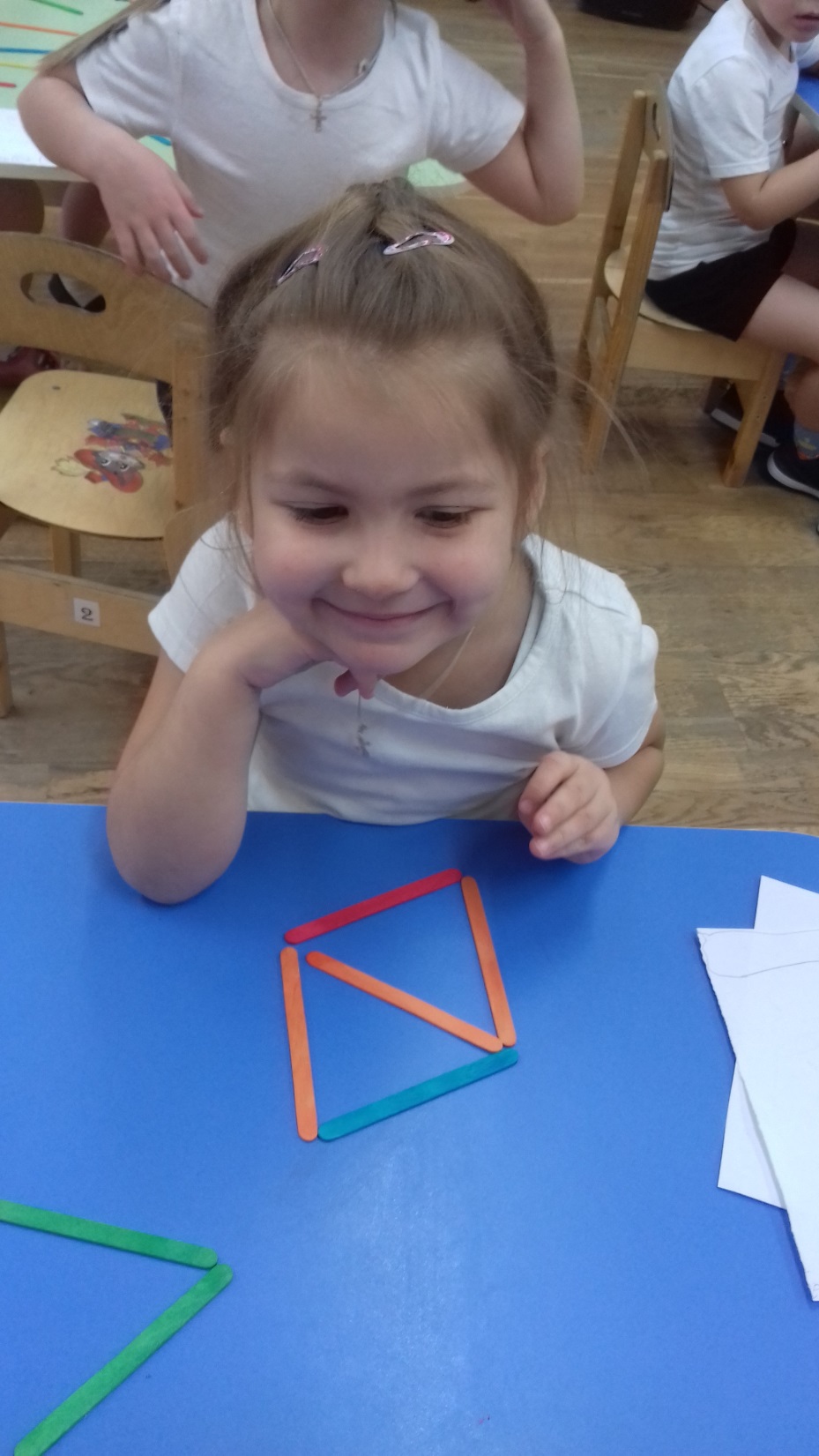 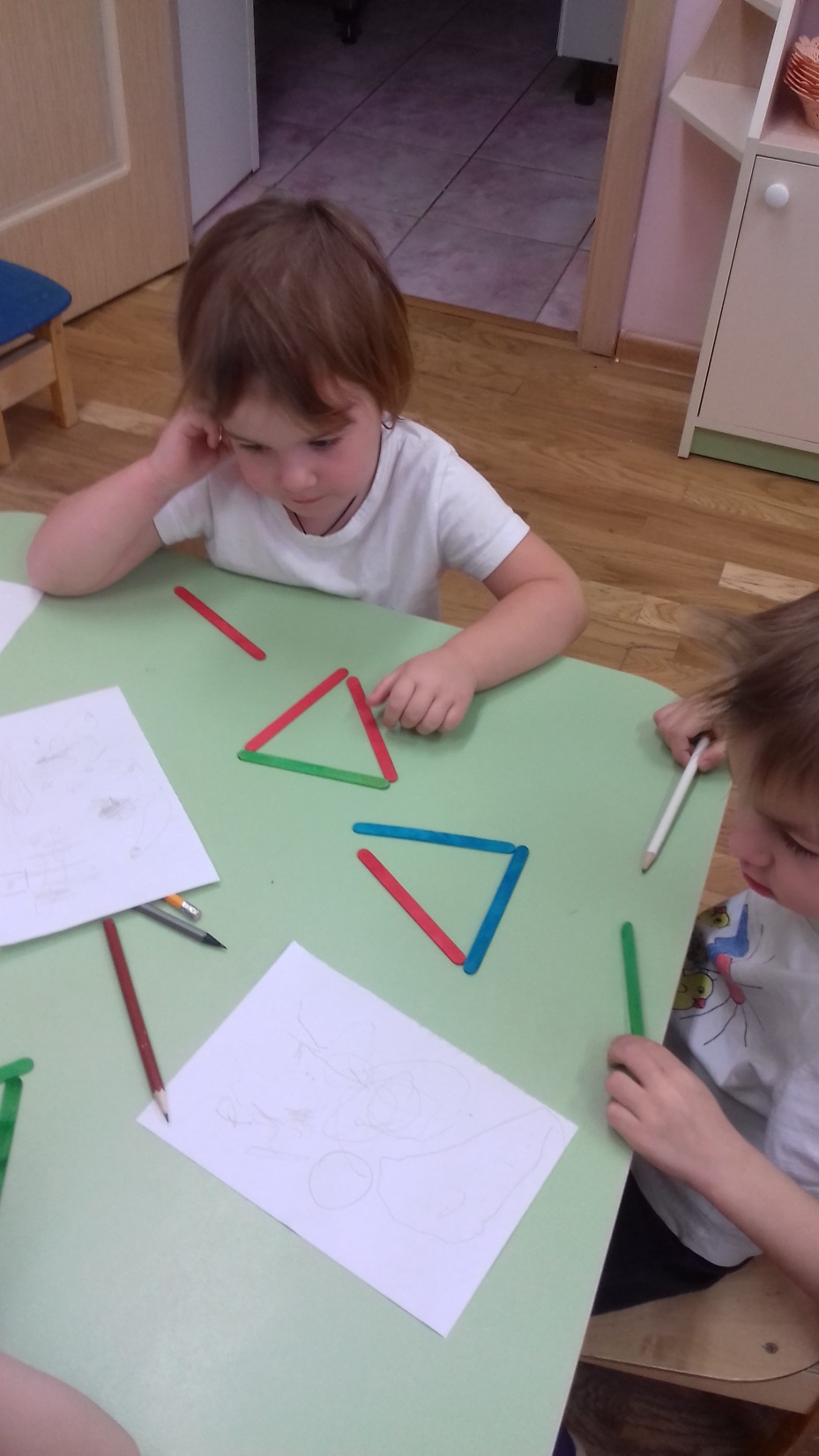 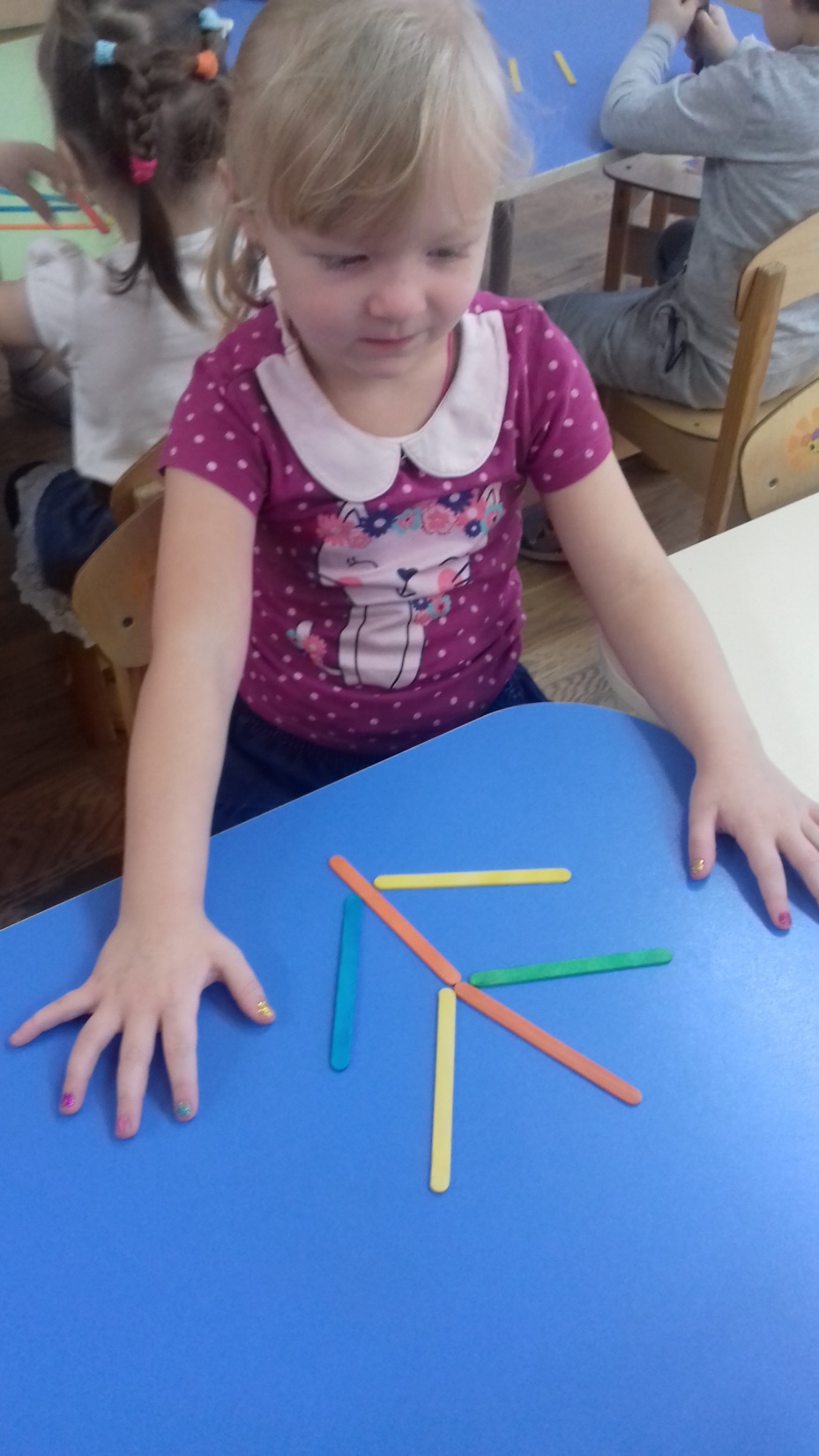 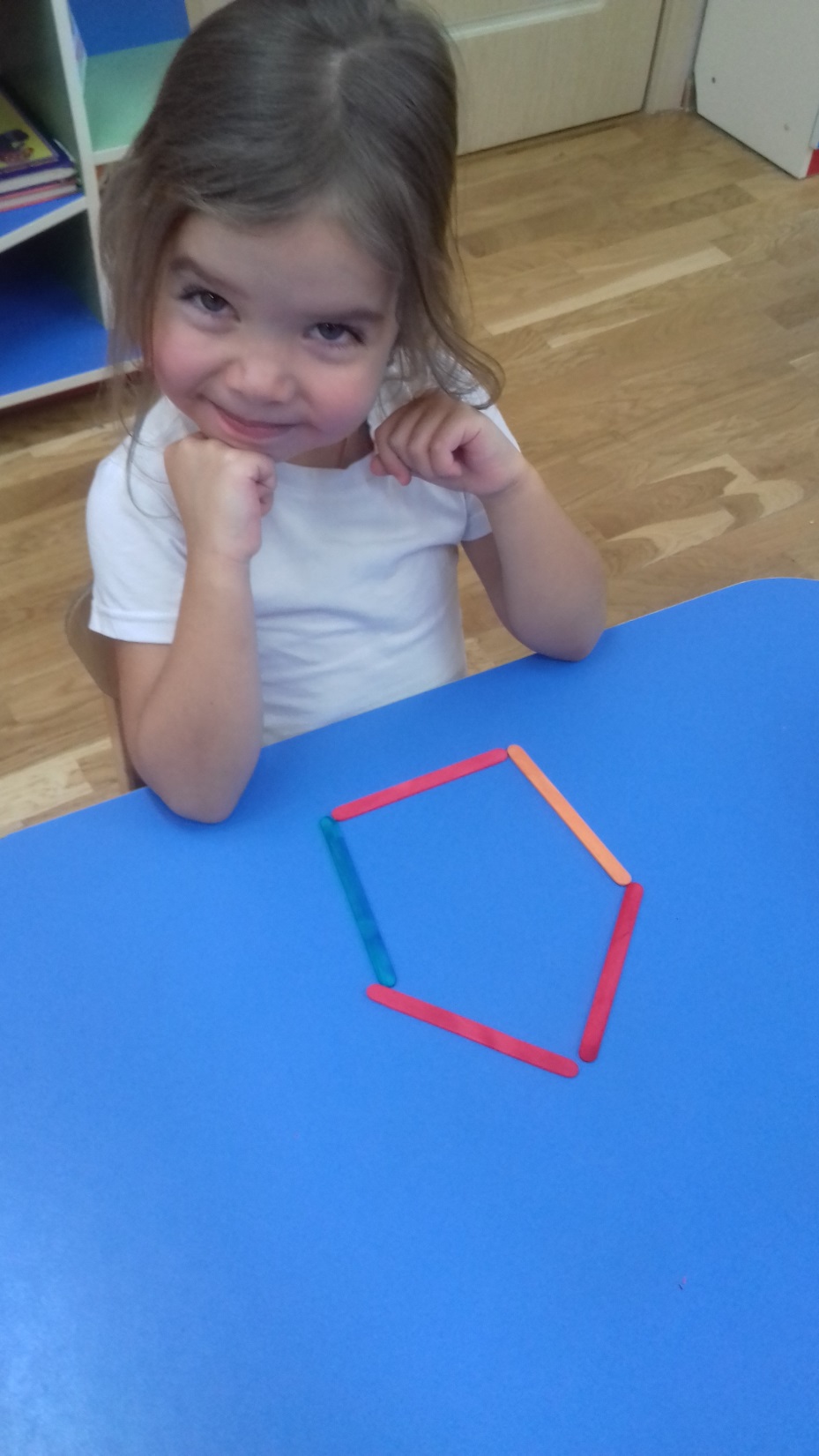 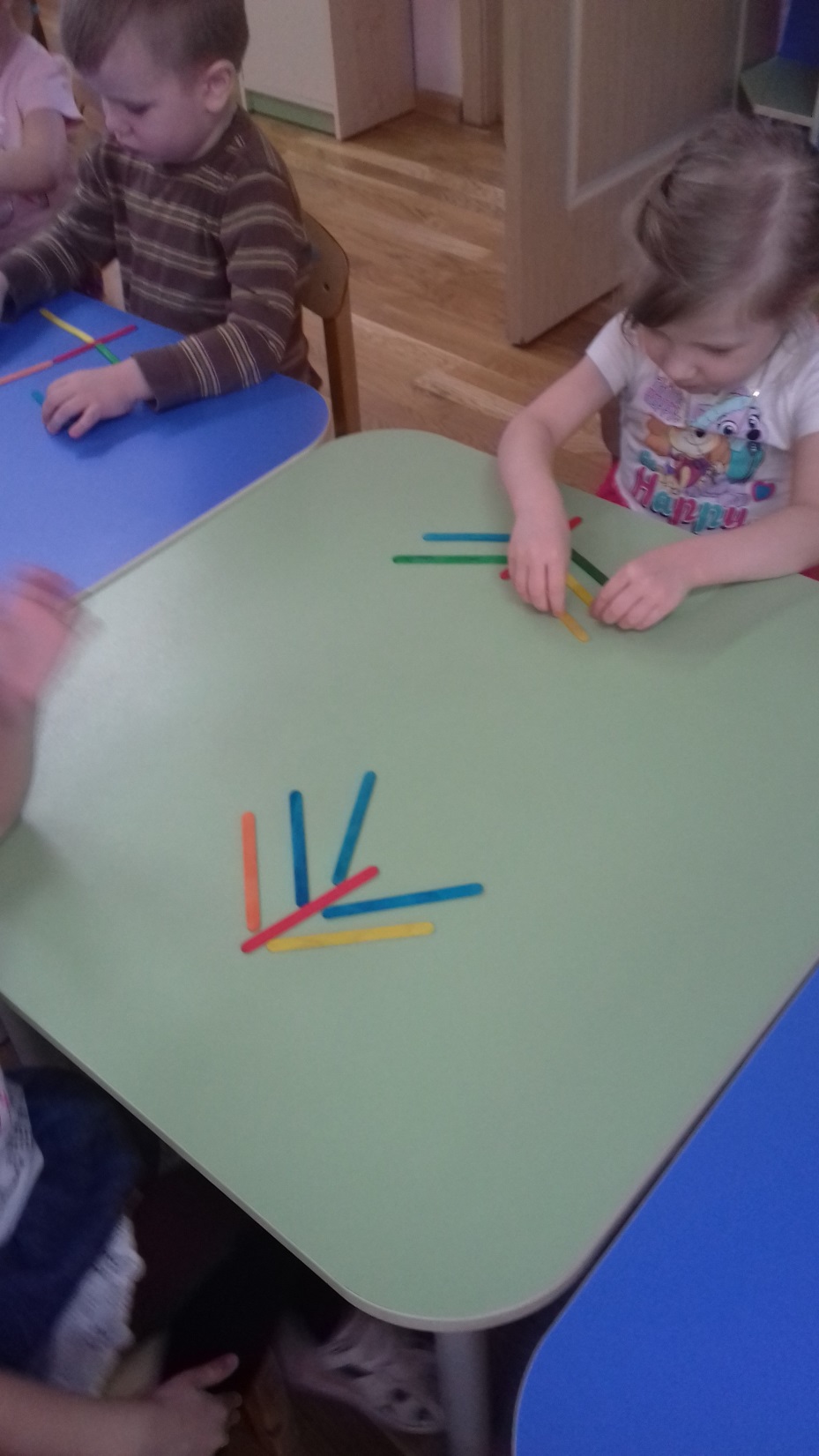 Конструируем из счетных палочек
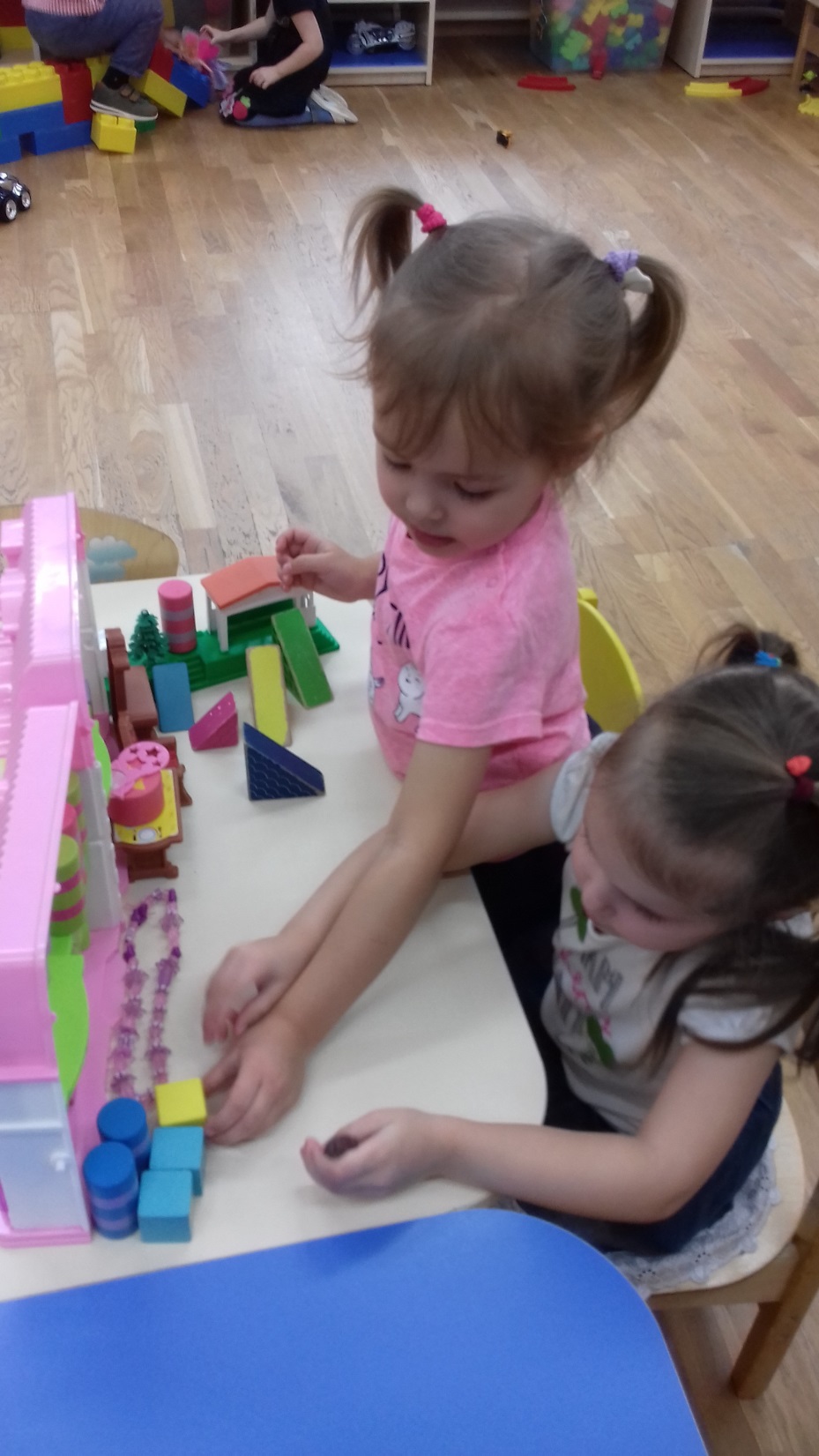 Нет, сестренка, этот куб  будет моей кукле пуф!
Но цилиндр будет лучше, смотрится намного круче!!!
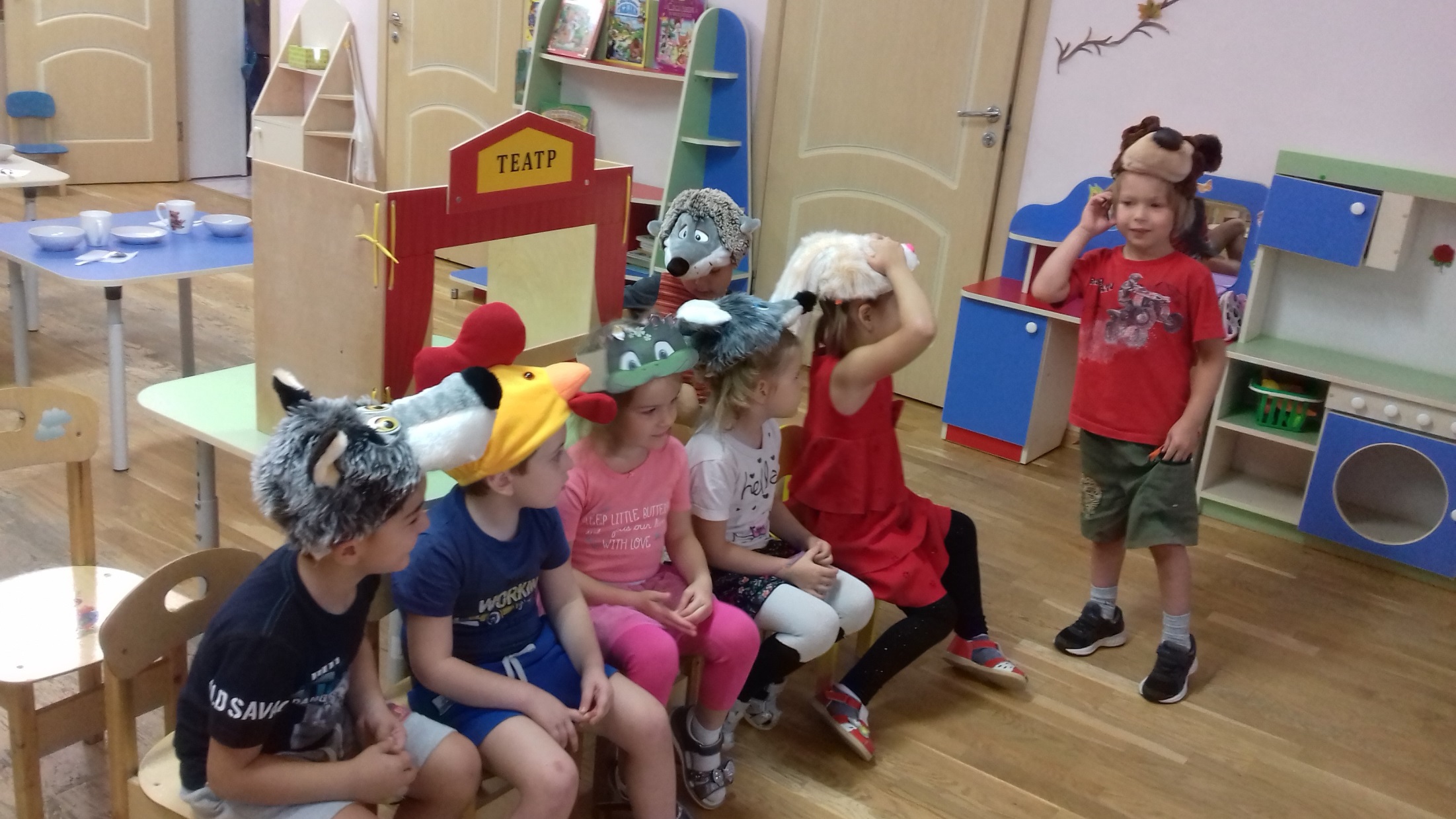 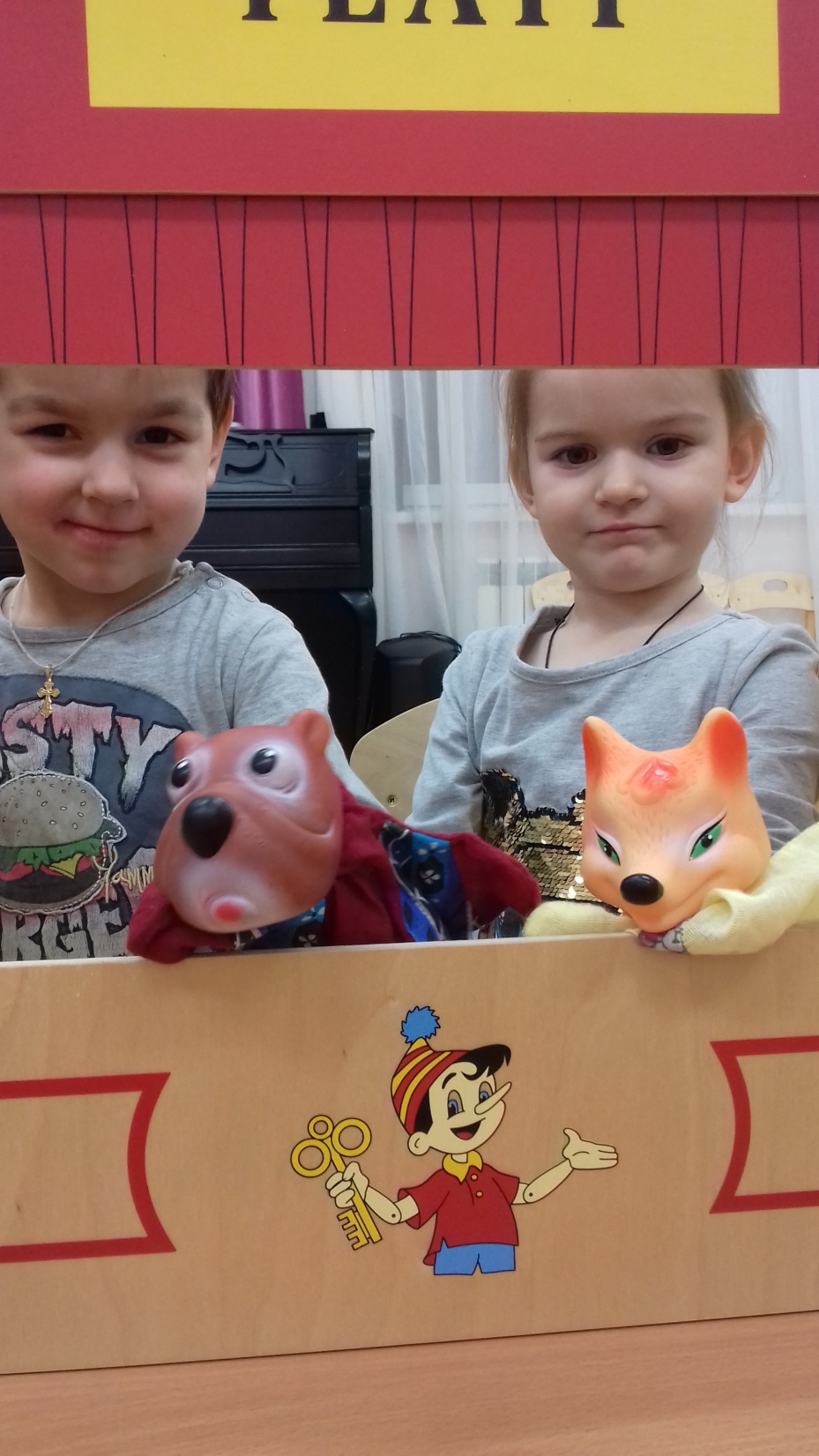 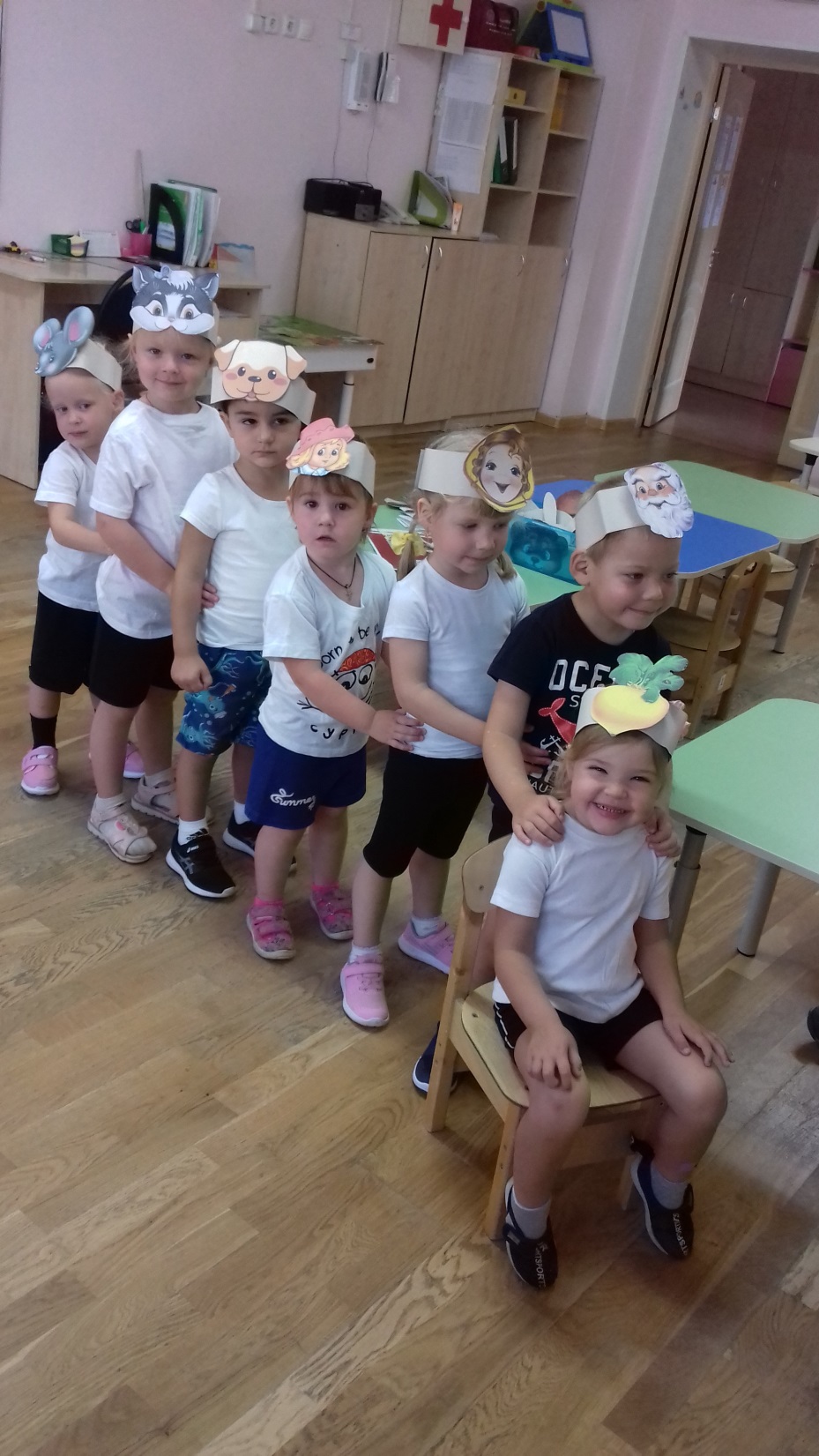 Веселый счет по сказкам
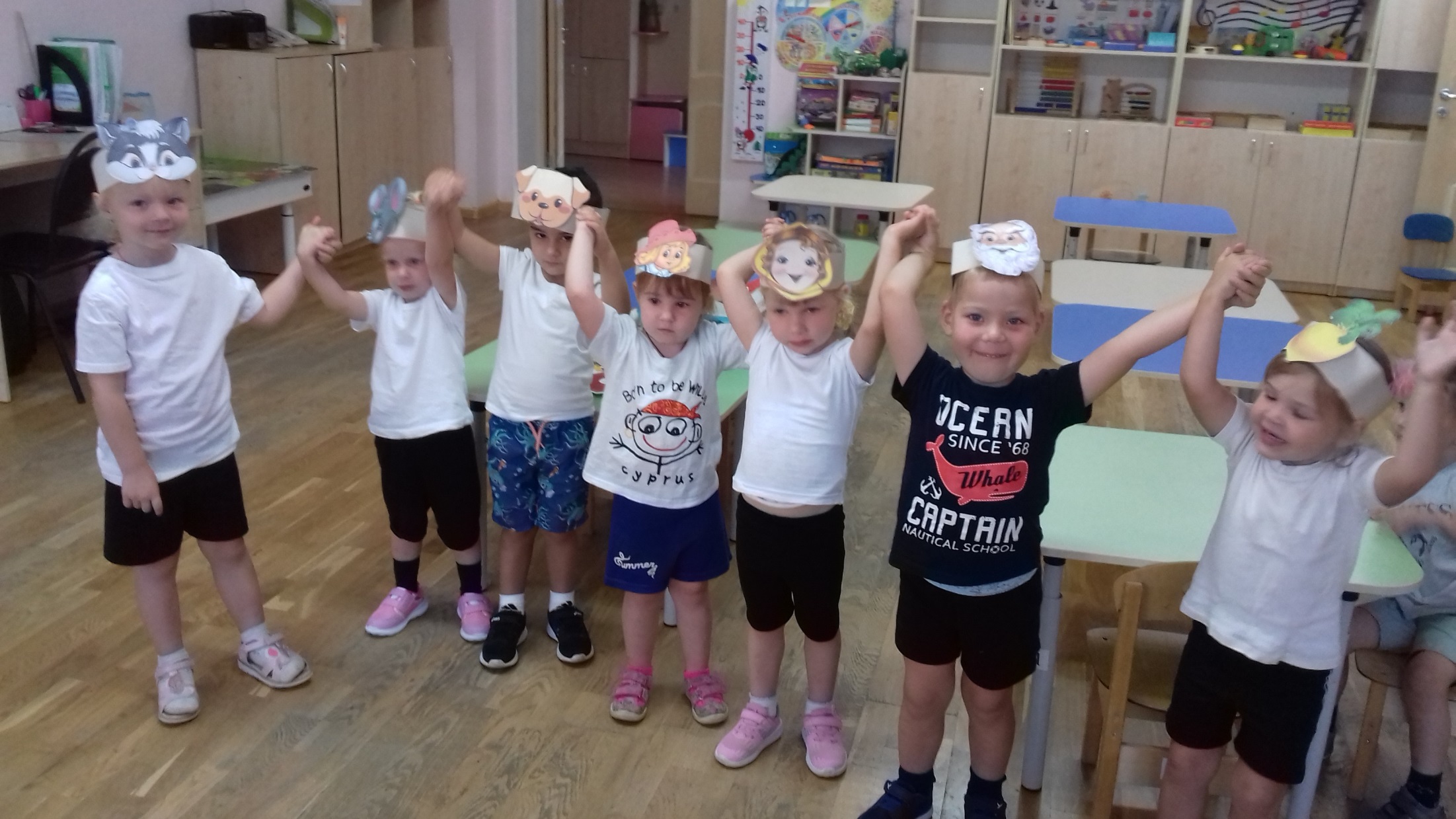 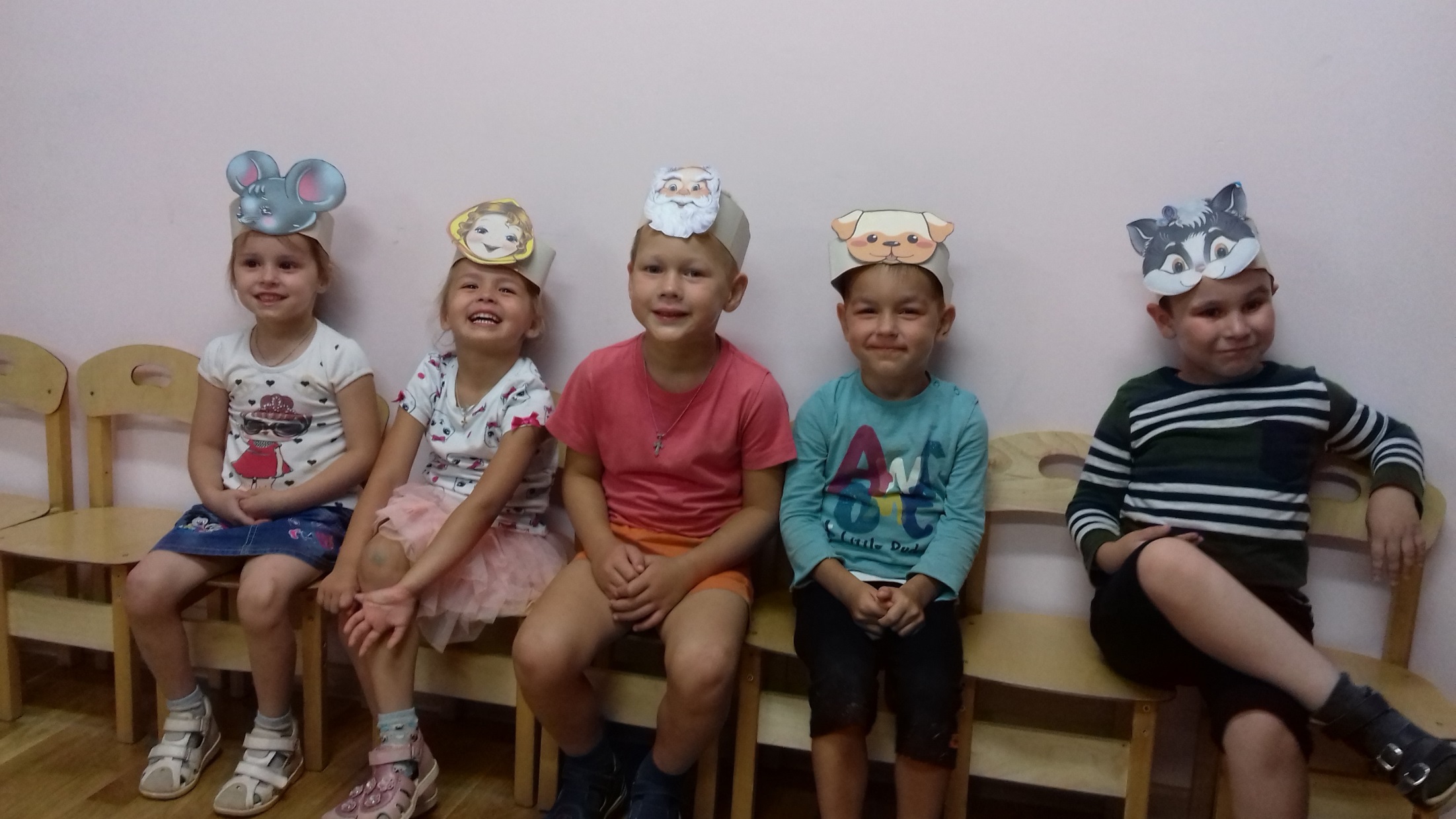 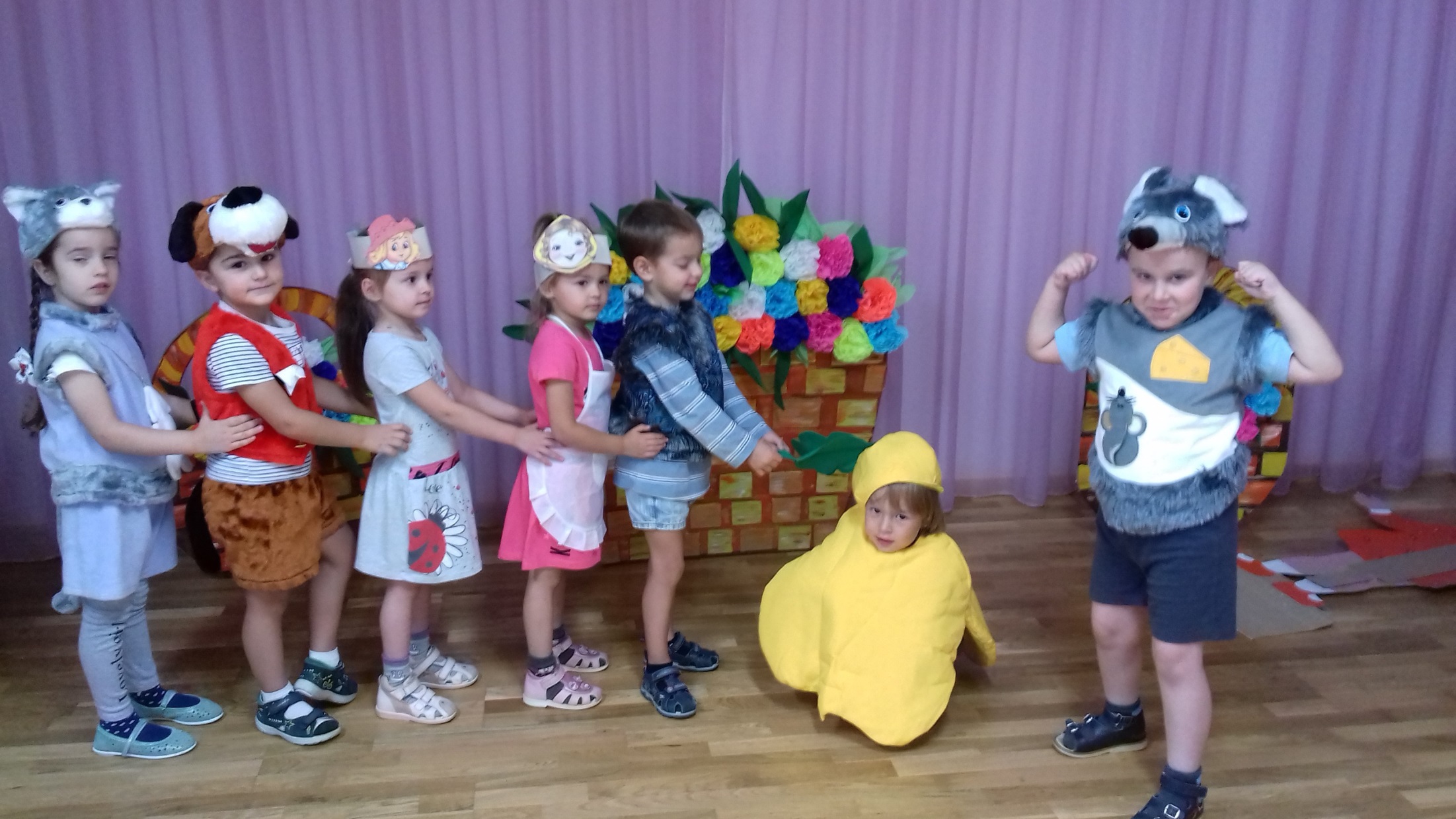 «Репка»
«Теремок»
«Семеро козлят»
«Три поросенка»
Угадайте поскорей, сколько в Теремке зверей? Как зовут Трех поросят? Кто огромной Репке рад?!
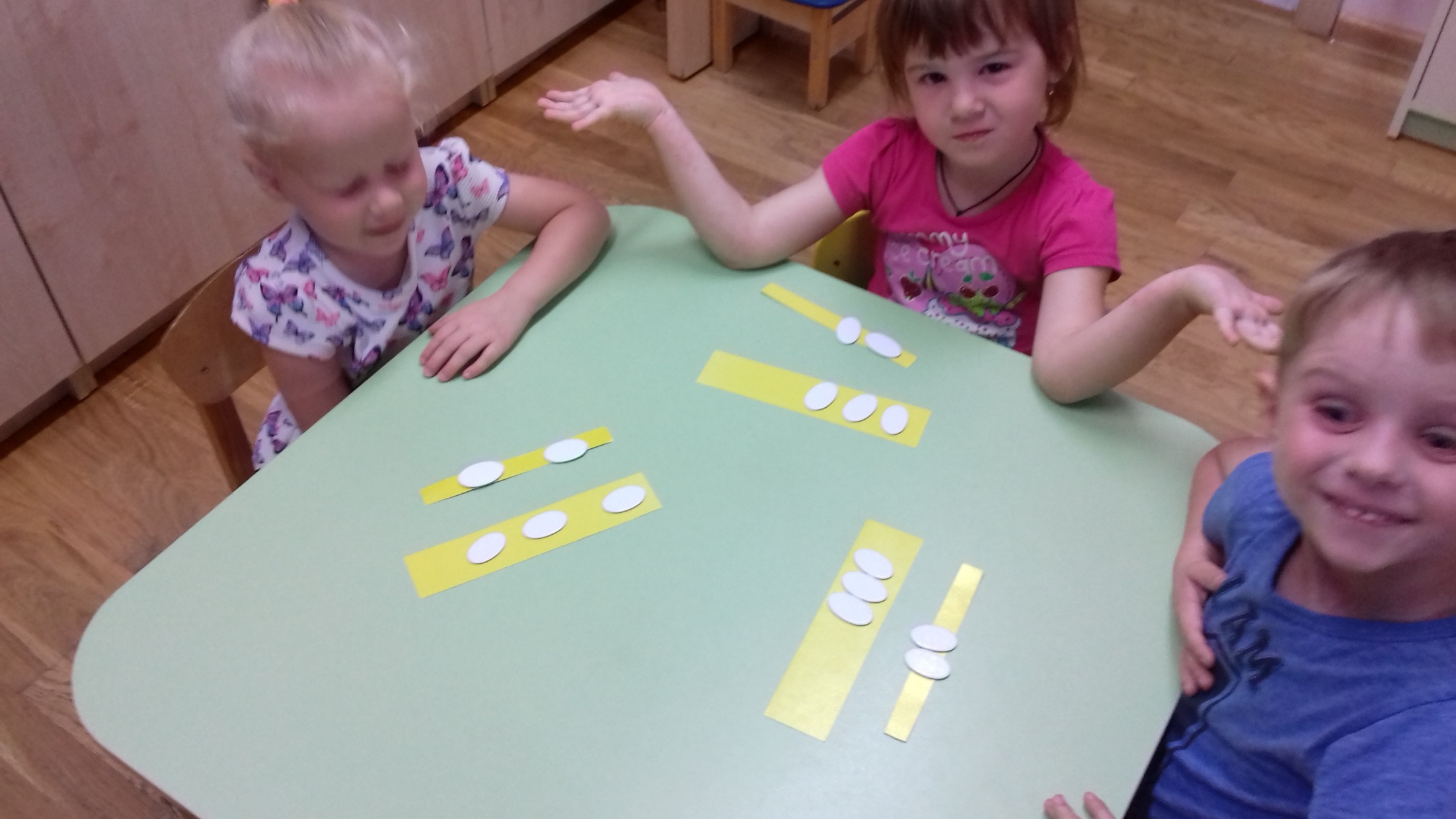 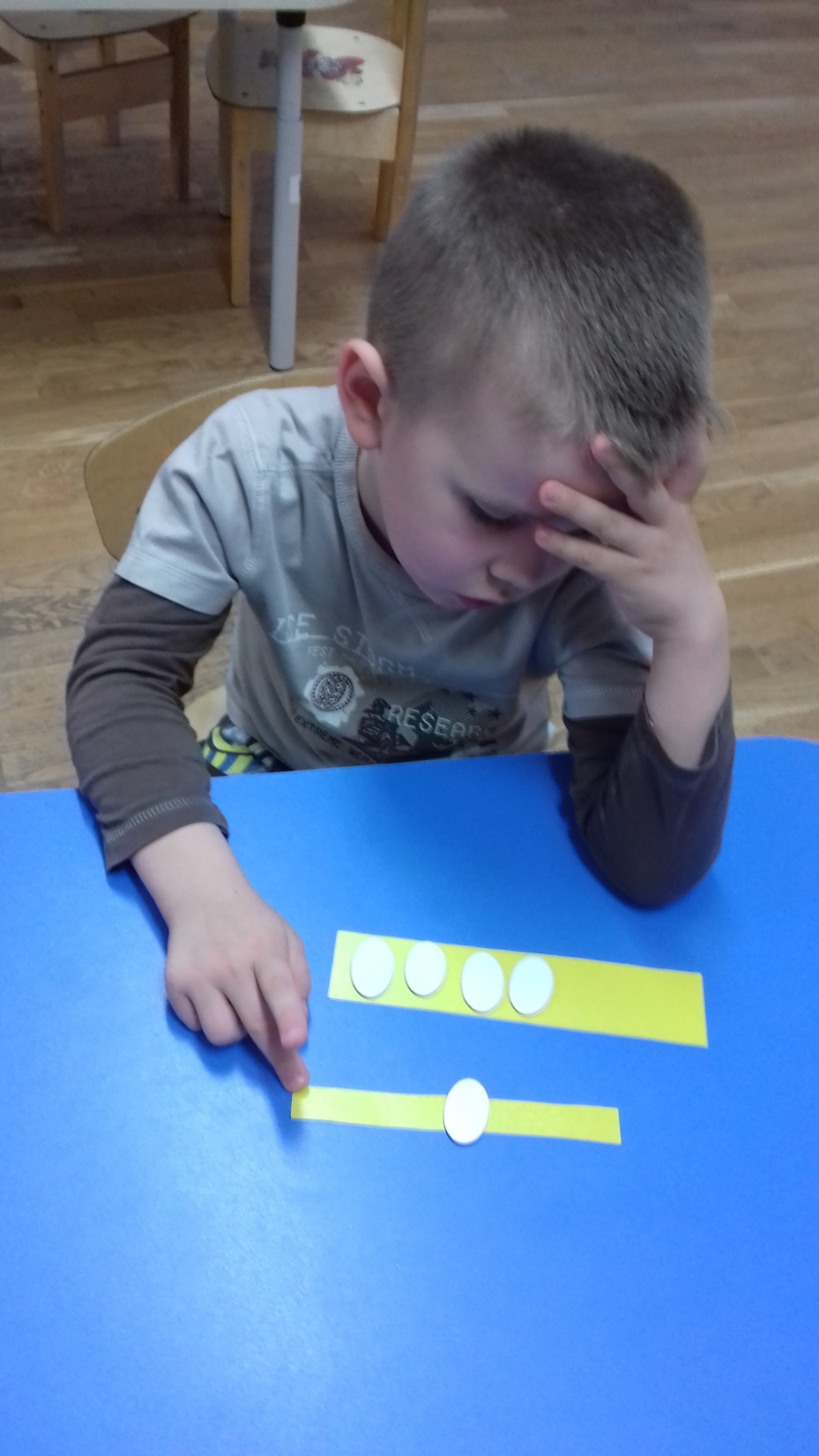 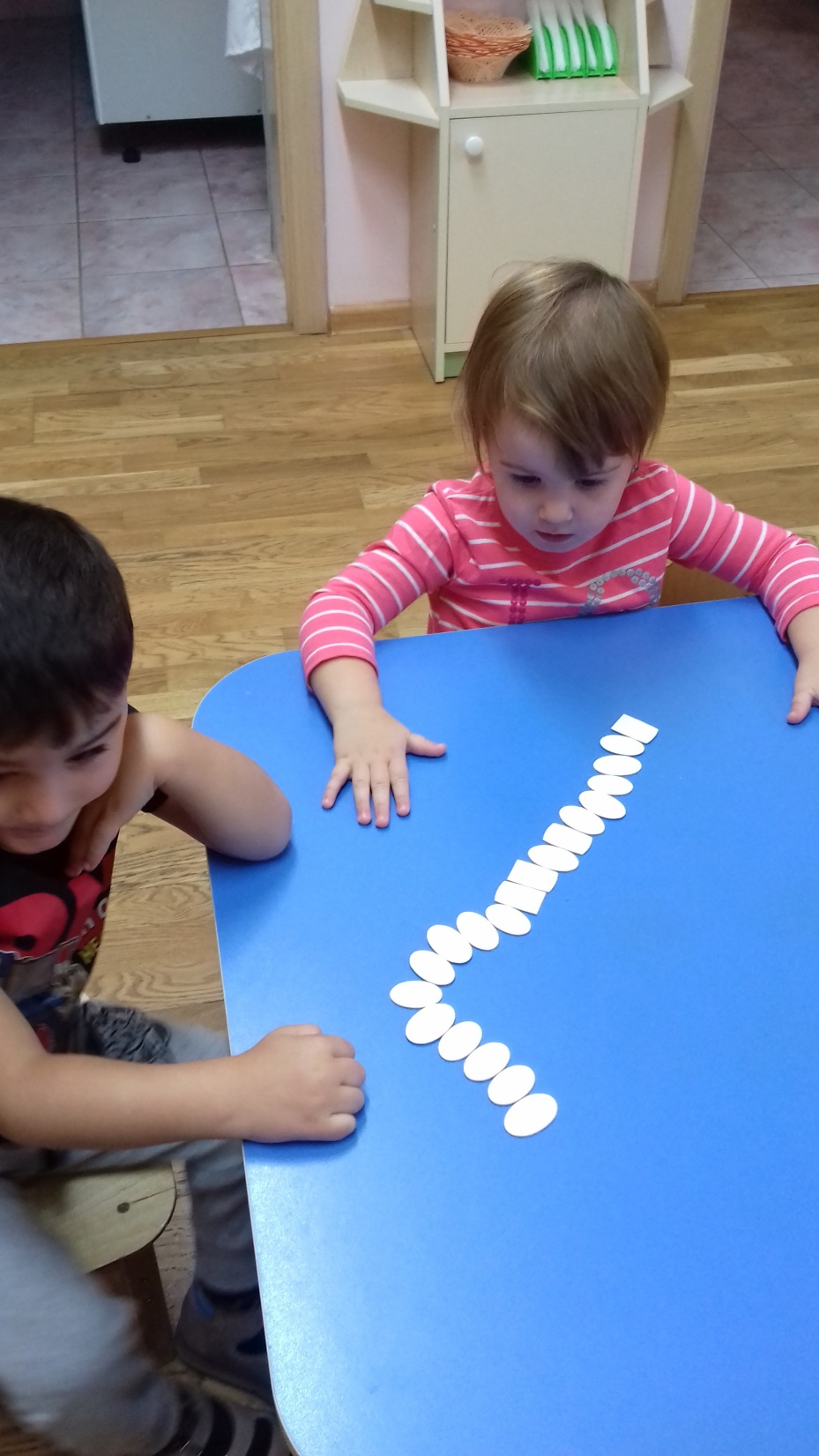 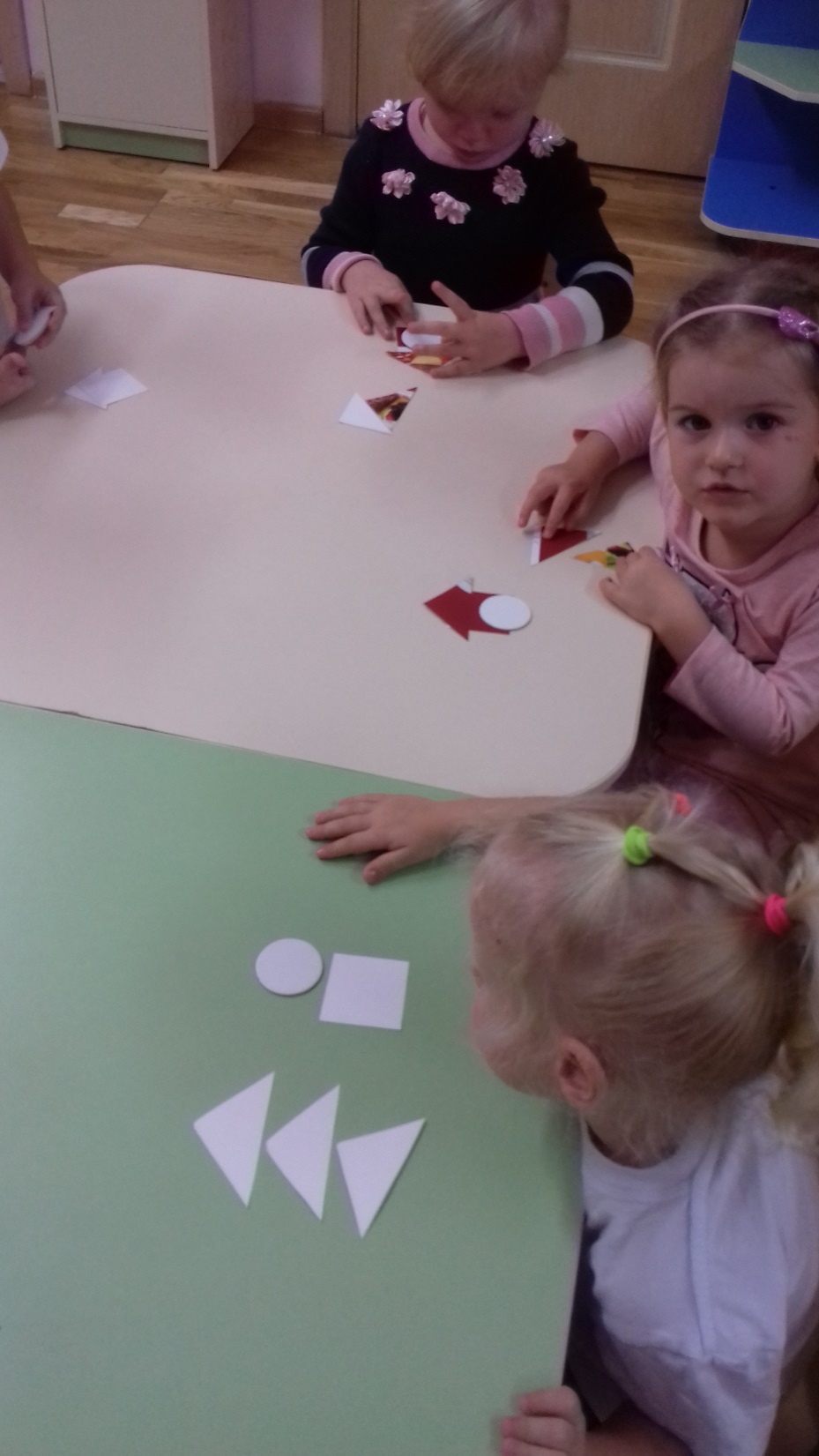 Игры с геометрическими фигурами и фишками
Я математику люблю!  Хоть и тяжело в учении, зато легко в бою!!!
Мы сажаем огород! 
У нас не мало с ним хлопот!
То коза морковку съела, то свеклу сорвут в салат…но хватает в огороде овощей на всех ребят!!!
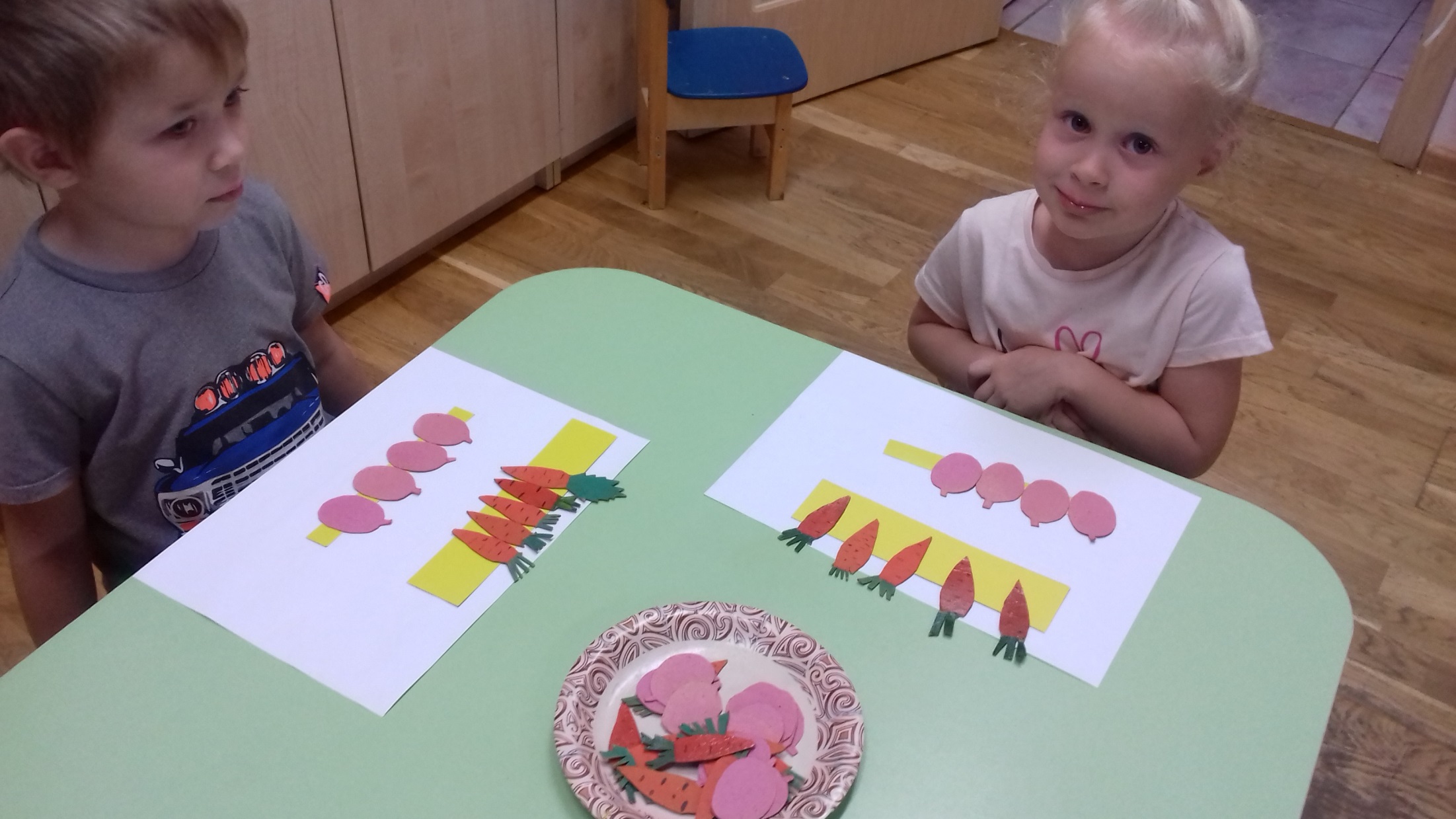 Заключение:
 обучение детей математике совсем несложно, если превратить само обучение в увлекательную игру и придерживаться этому систематически. И, пожалуй, главное - обучение должно доставлять воспитанникам радость и удовольствие!
Спасибо 
за 
внимание!!!